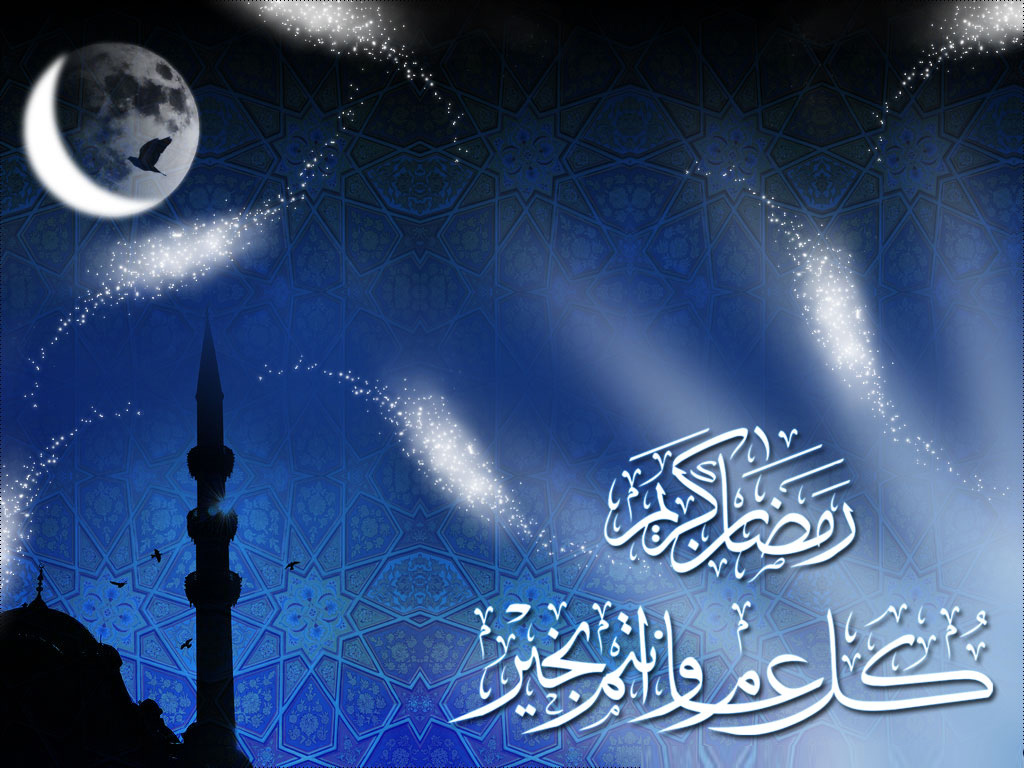 Üç Ayların Manevi İkliminde Yoğrulmak
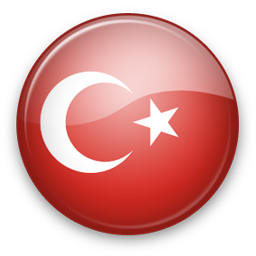 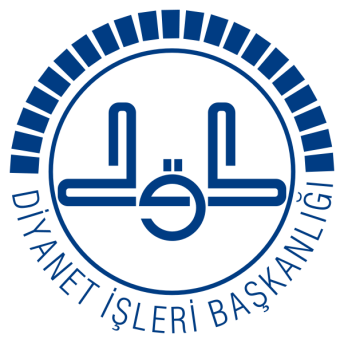 İdris YAVUZYİĞİT
idrisyavuzyigit@hotmail.com
http://www.facebook.com/ ….VAAZ DOKUMANLARI
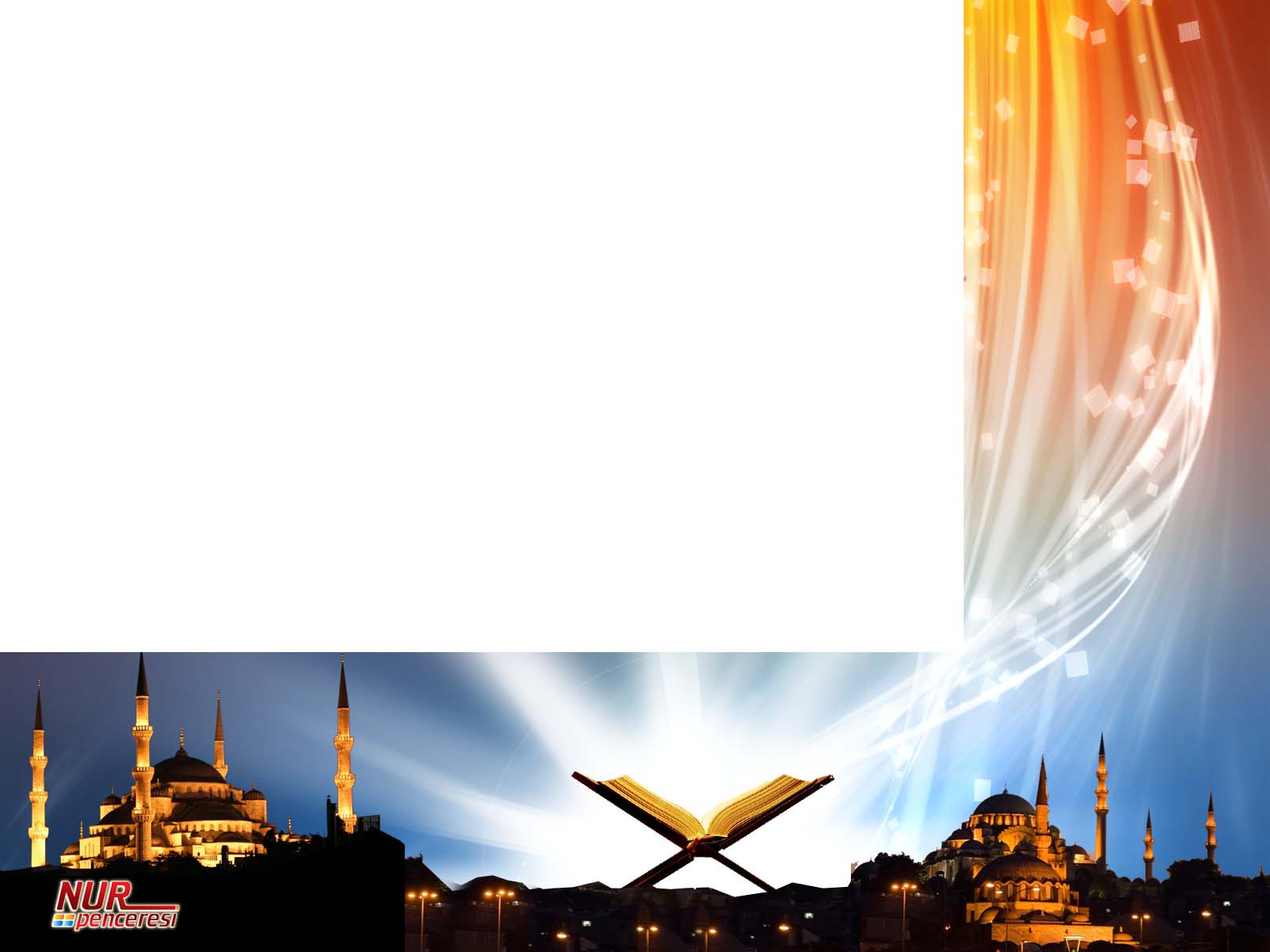 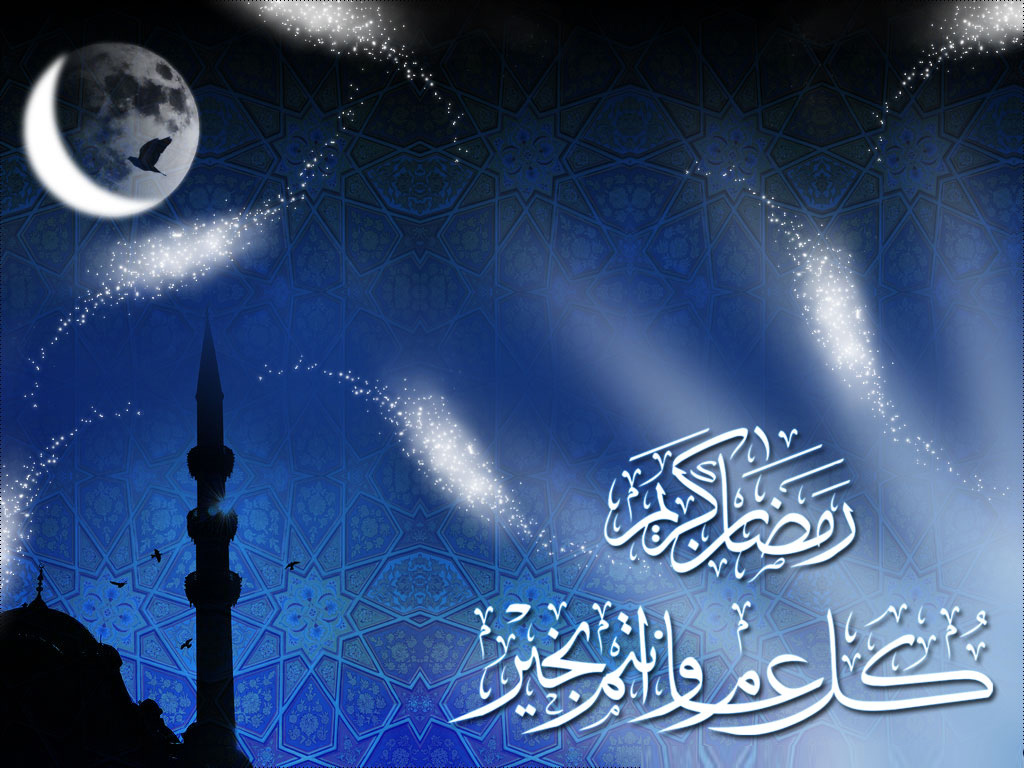 اِنَّ عِدَّةَ الشُّهُورِ عِنْدَ اللهِ اثْنَا عَشَرَ شَهْرًا فِى كِتَابِ اللهِ يَوْمَ خَلَقَ السَّمَوَاتِ وَاْلاَرْضَ مِنْهَا اَرْبَعَةٌ حُرُمٌ 
	

اللهُمَّ بَارِكْ لَنَا فِي رَجَبٍ، وَشَعْبَانَ، وَبَلِّغْنَا رَمَضَانَ
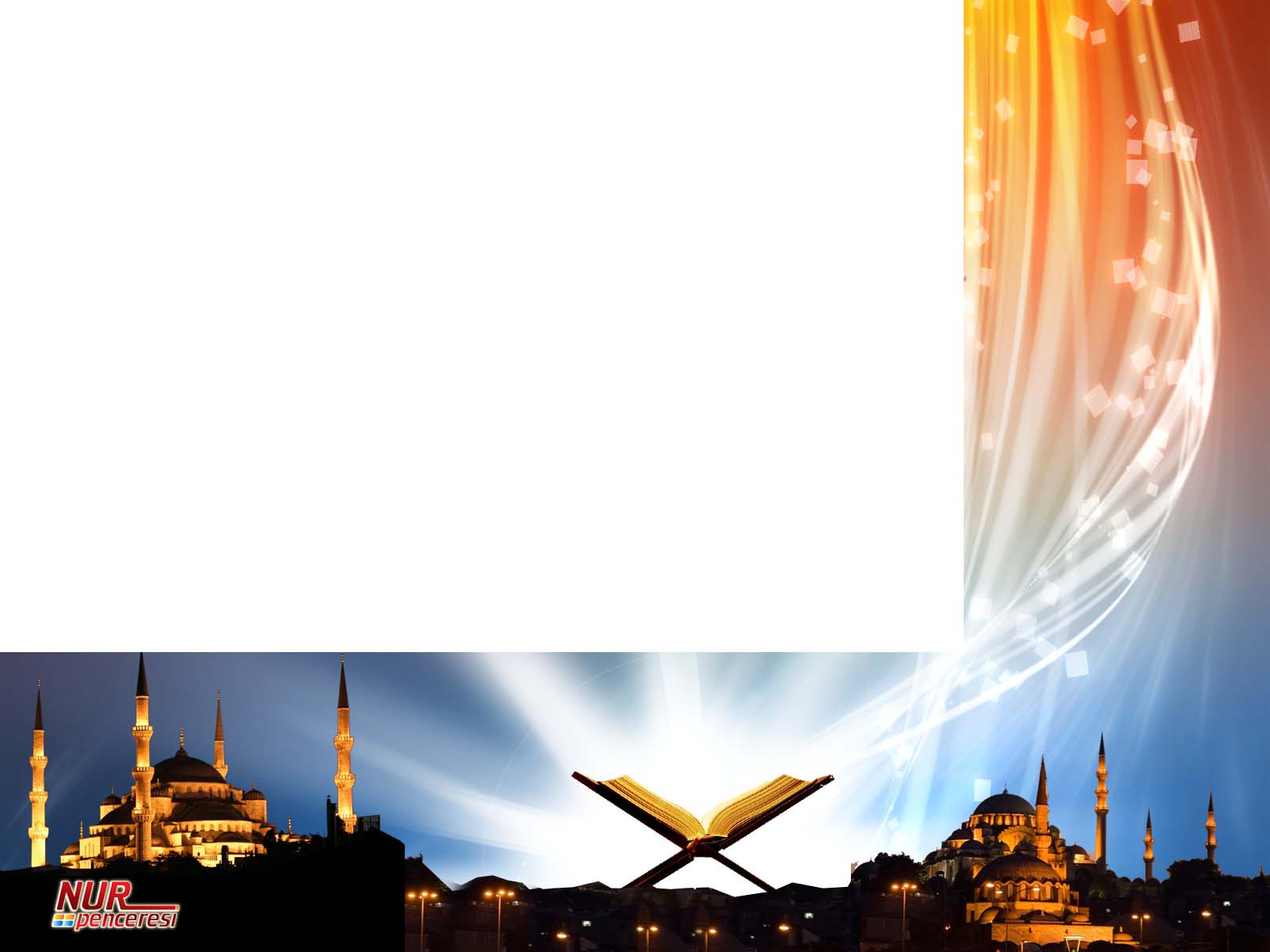 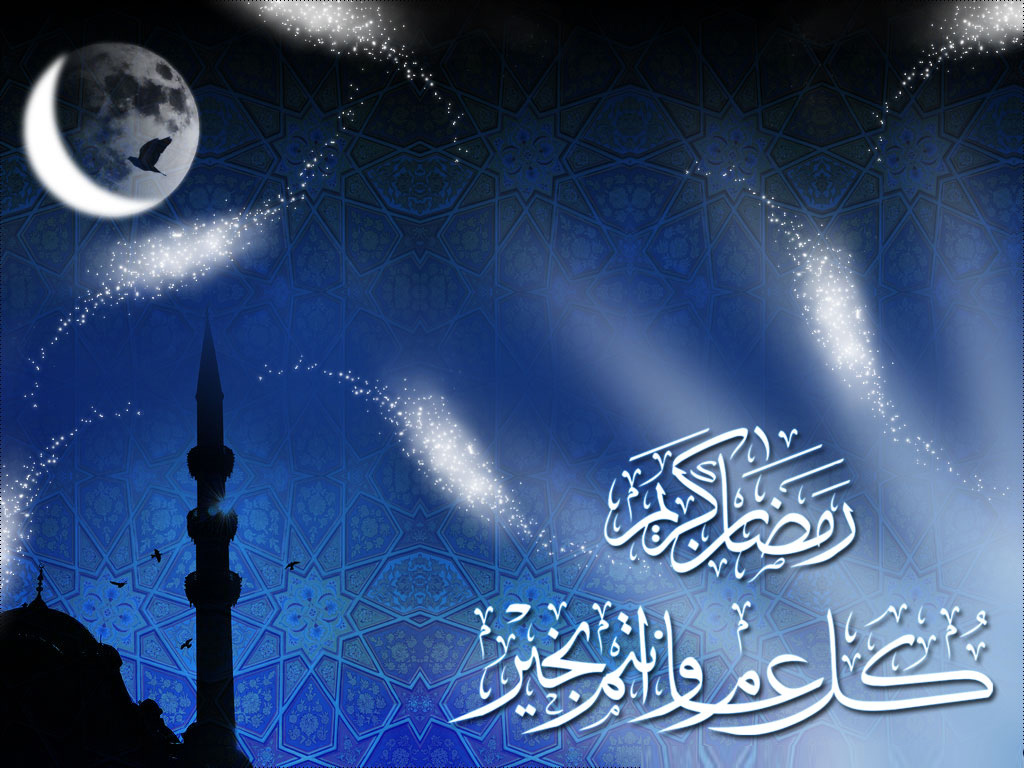 Şüphesiz insan için en değerli mefhumlardan birisi zamandır. 
	Her şey zaman içinde var olmakta, gelişmekte ve yine zaman içinde yok olmaktadır. 
	İnsan hayatında önemli bir yere sahip olan ilim, amel, servet ve diğer bir çok değer, zaman içinde elde edilebilmektedir. 
	Bazı ibadetlerde belli zamanlarda olmaktadır. Namaz, Oruç, Hac, Kurban vb.
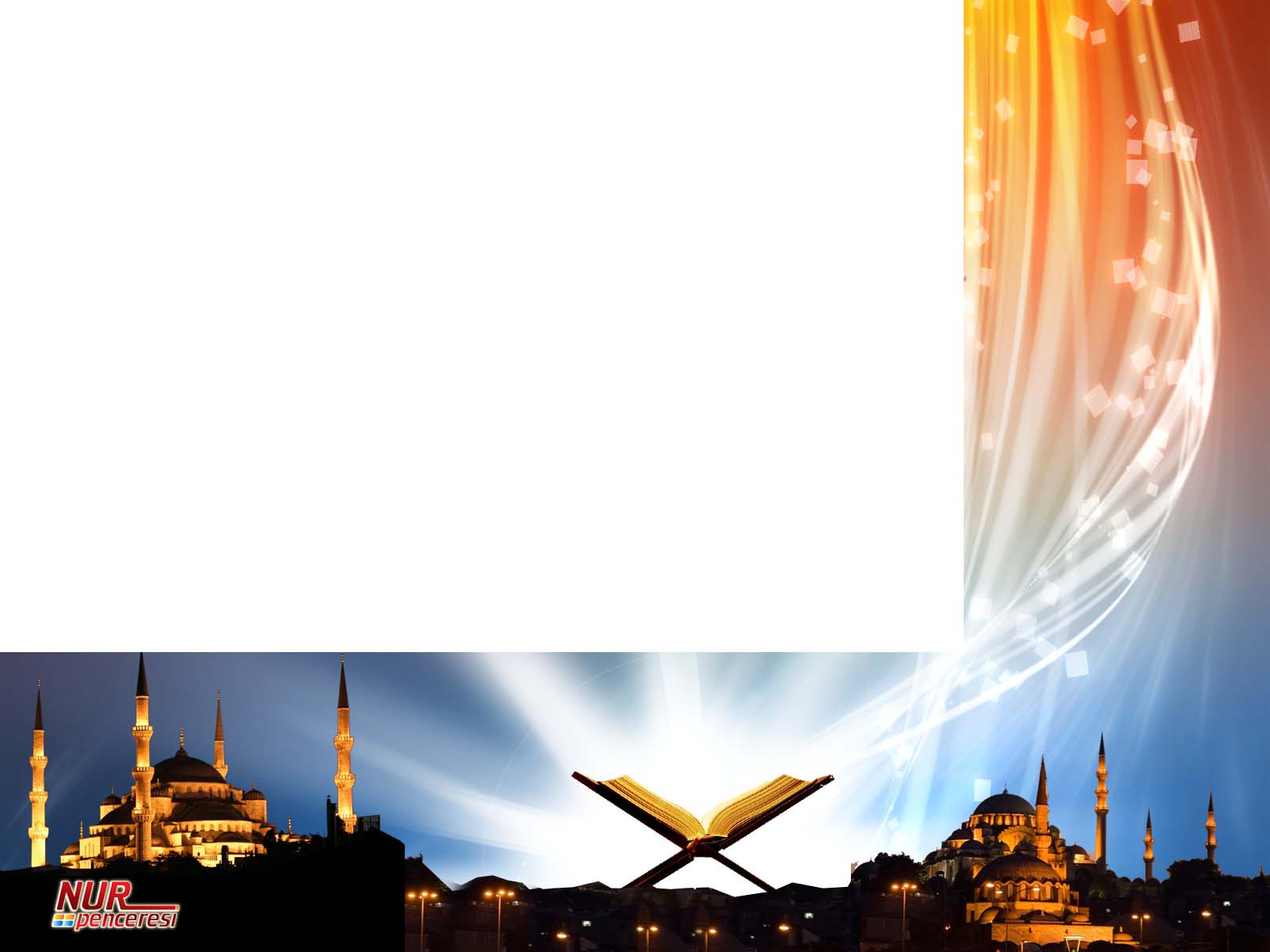 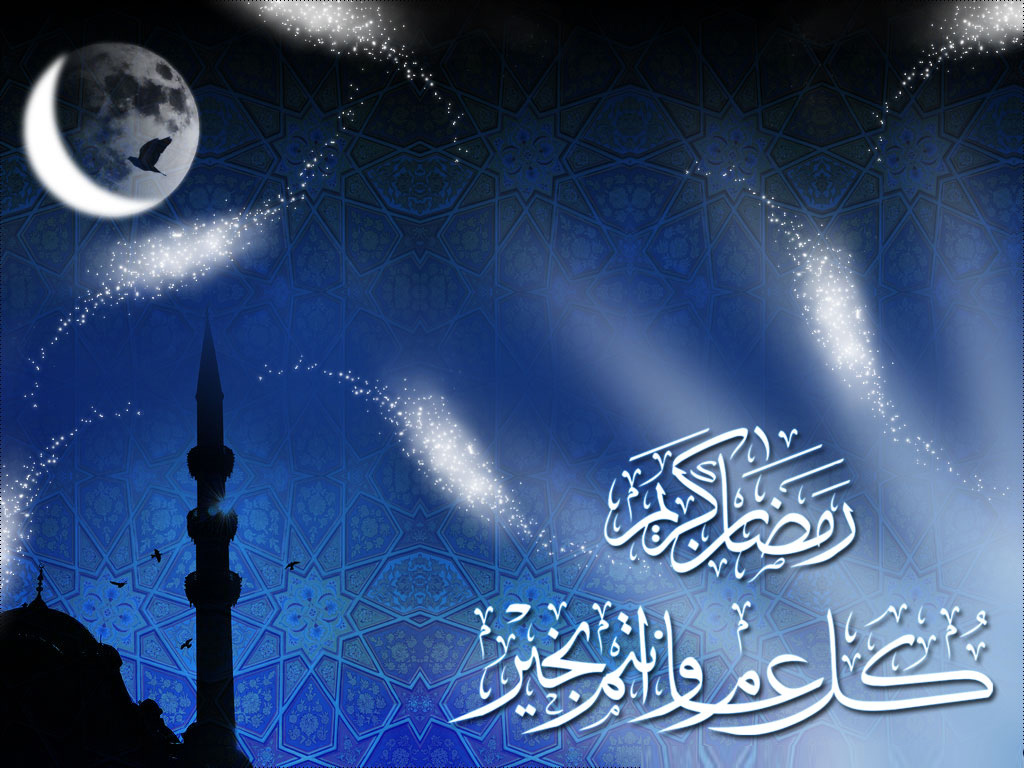 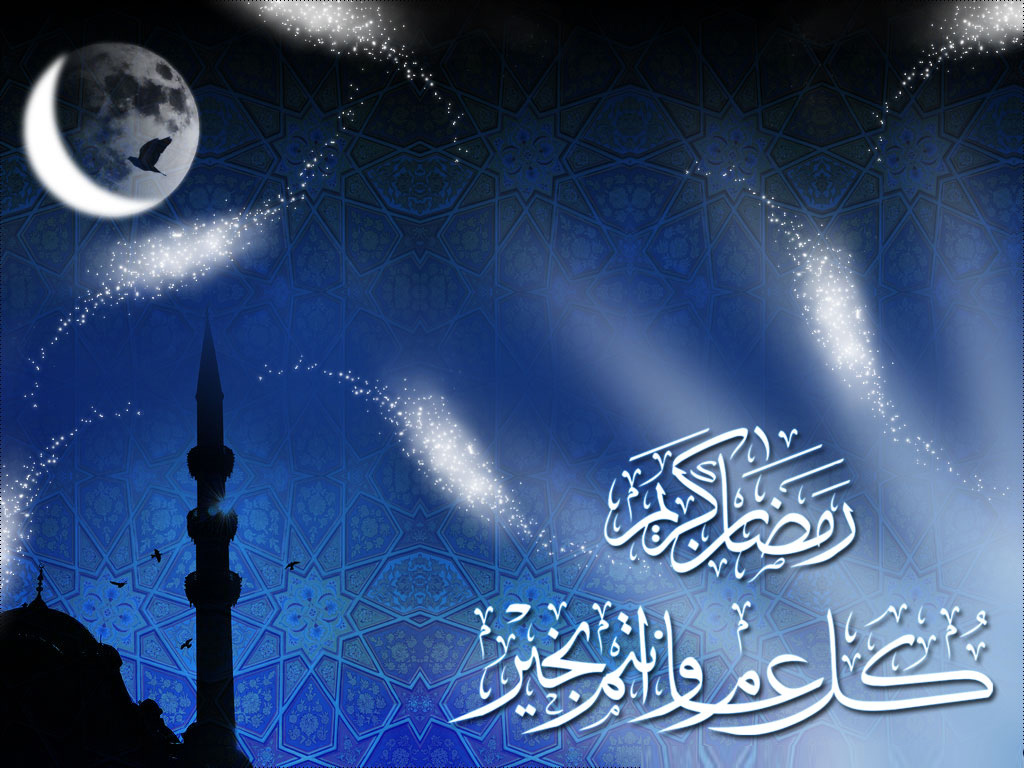 Üç aylar, kamerî takvimde Recep, Şaban ve Ramazan’dır. 

رَجَبُ شَهْرُ اللَّهِ وَشَعْبَانُ شَهرِي وَرَمَضَانُ شَهرُ اُمَّتِي

"Recep Allah'ın ayı, Şaban benim ayım, Ramazan da ümmetimin ayıdır." 

اللهُمَّ بَارِكْ لَنَا فِي رَجَبٍ، وَشَعْبَانَ، وَبَلِّغْنَا رَمَضَانَ
	
	Enes b. Mâlik (r.a)'den şöyle rivayet edilmiştir: "Receb ayı girdiğinde Hz. Peygamber (s.a.v) şöyle derdi:  

"Ey Allah'ım! Recep ve Şaban'ı bize mübaret kıl, bizi Ramazan'a kavuştur.“
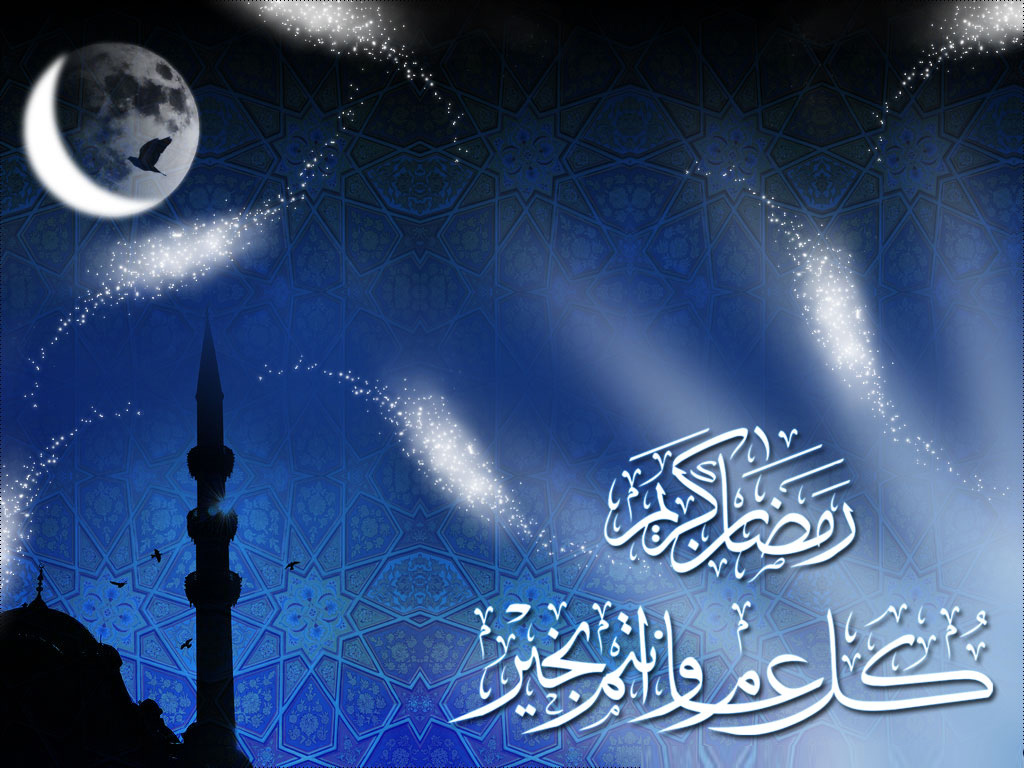 Bazı hikmet ehli âlimler Receb ayı hakkında şu yorumları getirmişlerdir:

	Receb eza ve cefâyı terk içindir, Şaban amel ve vefa içindir, Ramazan sıdk ve safa içindir.

	Receb tevbe ve pişmanlık ayıdır, Şaban muhabbet ayıdır, Ramazan kurbet (Allah'a yakınlık) ayıdır.

Receb hürmet ayıdır, Şaban hizmet ayıdır, Ramazan nimet ayıdır.

	Receb ibadet ayıdır, Şaban dünyanın safasını terk etme ayıdır, Ramazan ibadetlerin mükafatını artıran aydır.

	Büyük tasavvuf ehli Zinnün-i Mısrî der ki: “Receb tohum ekme ayıdır, Şaban sulama ayıdır, Ramazan derleyip toplama, hasat ayıdır.
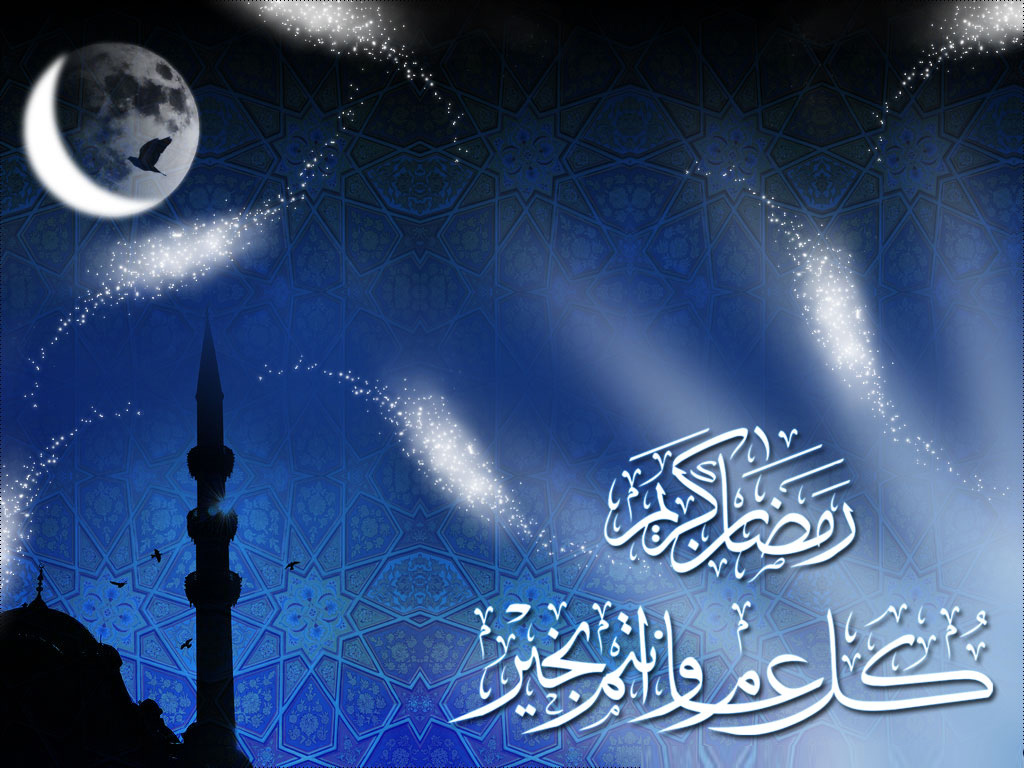 إِنَّ لِلَّه فِي اَيَّامِ دَهْرِكُمْ نَفَهاَتٍ أَلاَ فَتَعَرَّضُوا لَهَا

	 “Sizin yaşadığınız şu günlerinizde allah için öyle müstesna günler vardır ki, siz o müstesna an ve zamanı yakalamak için hücum ediniz” (Hadis-i Kutsi) 
	
	11 Mayıs 2013 Cumartesi günü üç ayların başlangıcıdır. Bu mübarek aylar içerisinde öyle feyizli ve bereketli geceler vardır ki, Allah'ın rahmeti bu gecelerde mü'minler üzerine yağmur gibi sağnak sağnak yağar. 

Regaib Kandili: Recep ayının Perşembe’yi Cuma’ya bağlayan ilk gecesi (16.05.2013)
Miraç Kandili:  Recep ayının 27. gecesi (05.06.2013 Çarşamba akşamı)
Berat Kandili:   Şaban ayının 15.gecesi  (23.06.2013 Pazar akşamı)
Kadir gecesi:     Ramazan’ın 27. Gecesi (03.08.2013 Cuma akşamı)
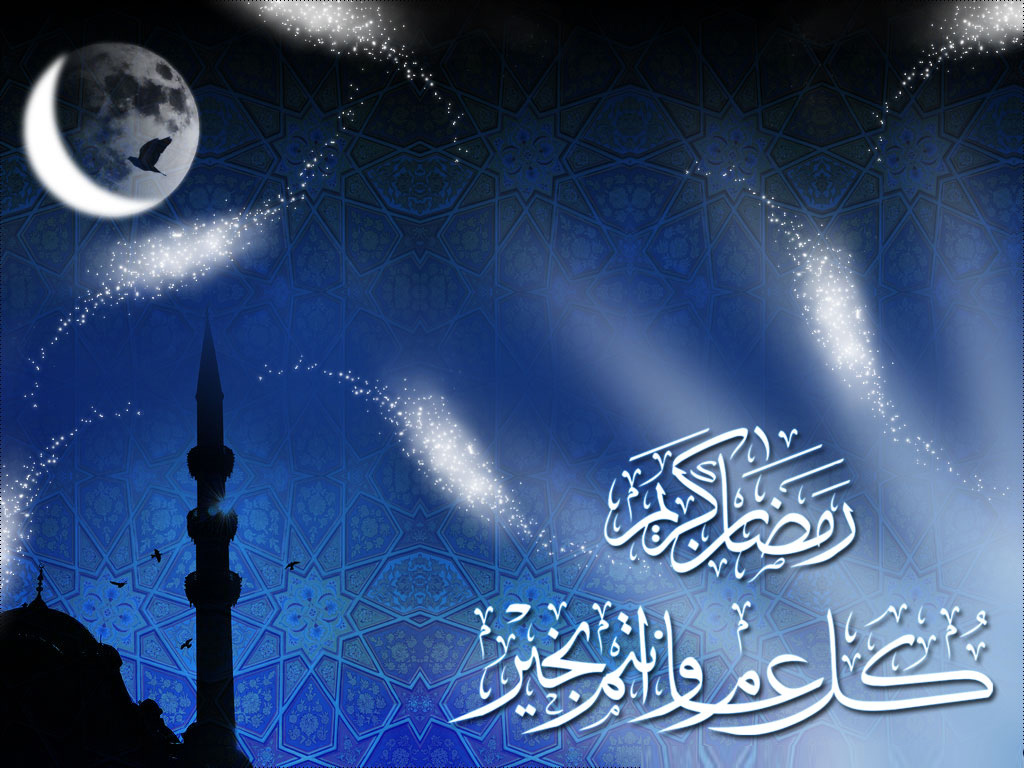 RECEP AYI

	Receb kelimesindeki “R” Allah'ın rahmetine, “C” Allah'ın cömertliğine ve yardımına, “B” ise Allah'ın “birr”ine (iyilik ve ihsanına) işaret eder. 
	Receb ayına “mutahhar” denmiştir. Bunun sebebi, bu ayın bir kısmını oruçlu geçirenlerin günah ve hatalarından temizlenip paklanmasıdır. Receb ayının Peygamberler tarihinde ayrı bir yeri vardır. Meselâ, 

Nuh Aleyhisselâm ve kavmi Receb ayında gemiye binmiş ve tufandan kurtulmuşlardır.
Regaib ve Mi'rac gibi mübarek geceleri içinde bulundurur. 
Kur'ân'da haram ayları olarak geçen dört aydan birisi olarak belirtilmiştir.
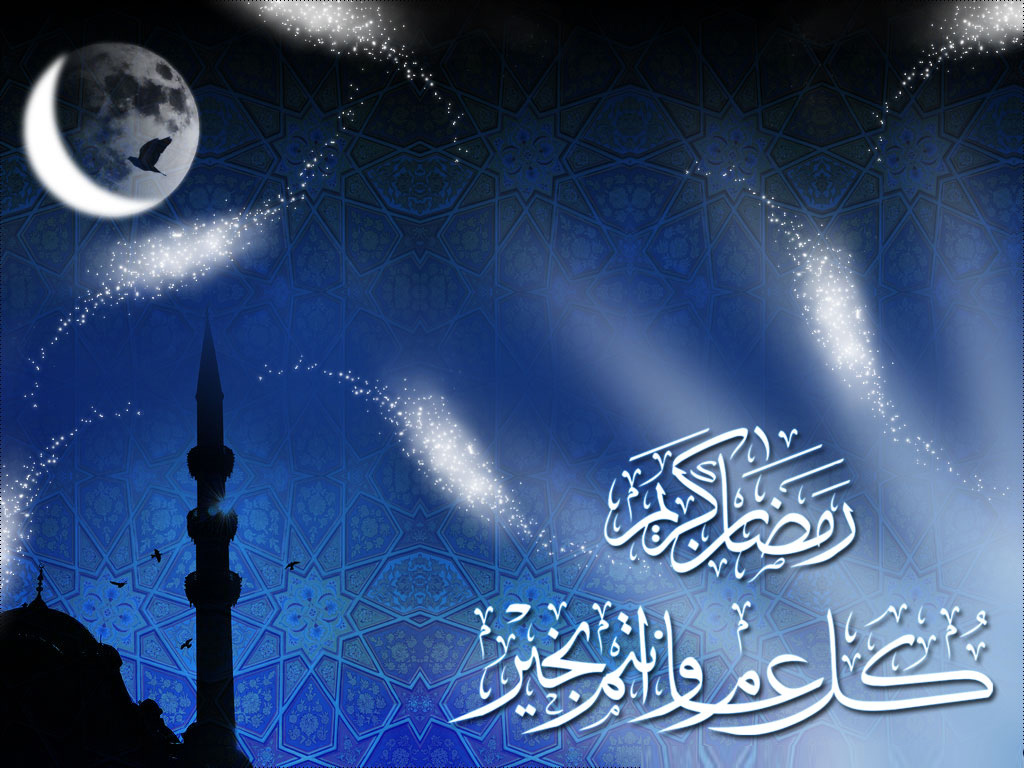 اِنَّ عِدَّةَ الشُّهُورِ عِنْدَ اللهِ اثْنَا عَشَرَ شَهْرًا فِى كِتَابِ اللهِ يَوْمَ خَلَقَ السَّمَوَاتِ وَاْلاَرْضَ مِنْهَا اَرْبَعَةٌ حُرُمٌ ذَلِكَ الدِّينُ الْقَيِّمُ فَلاَ تَظْلِمُوا فِيهِنَّ اَنْفُسَكُمْ
 	
	“Şüphesiz, Allah’ın gökleri ve yeri yarattığı günkü yazısında, Allah katında ayların sayısı on ikidir. Bunlardan dördü haram aylardır. İşte bu Allah’ın dosdoğru kanunudur. Öyleyse o aylarda kendinize zulmetmeyin...” (Tevbe, 9/36)
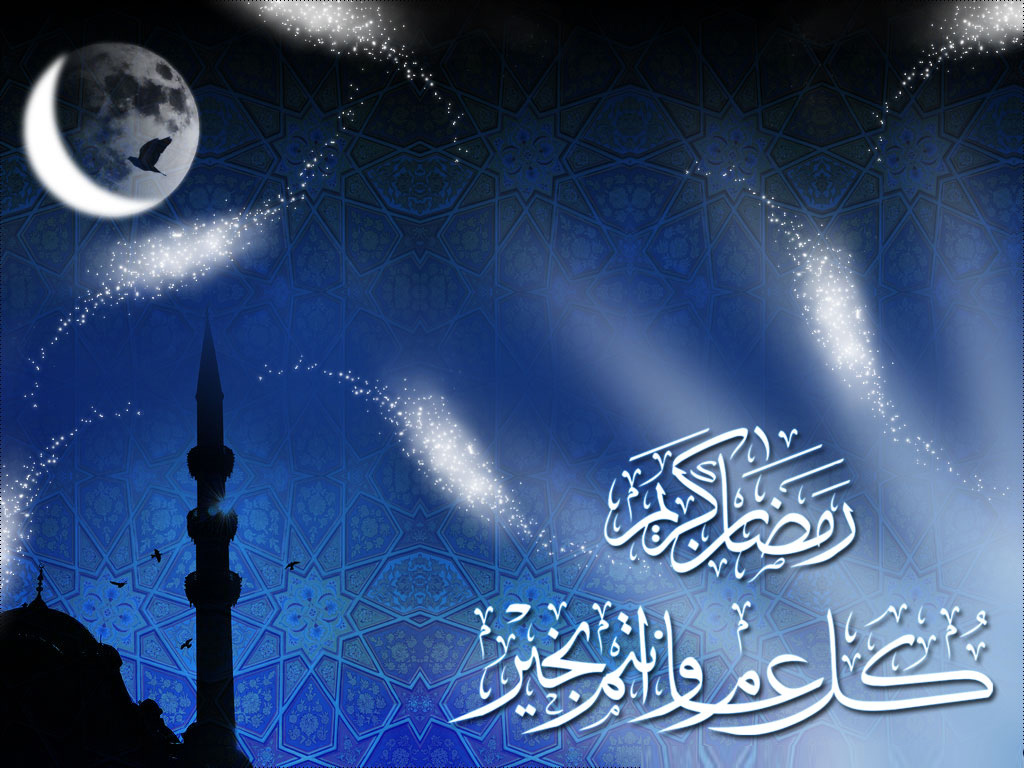 « إِنَّ الزَّمَانَ قَدِ اسْتَدَارَ كَهَيْئَتِهِ يَوْمَ خَلَقَ اللَّهُ السَّمَوَاتِ وَالأَرْضَ ، السَّنَةُ اثْنَا عَشَرَ شَهْرًا مِنْهَا ، أَرْبَعَةٌ حُرُمٌ ، ثَلاَثٌ مُتَوَالِيَاتٌ ، ذُو الْقَعْدَةِ وَذُو الْحِجَّةِ وَالْمُحَرَّمُ وَرَجَبُ مُضَرَ الَّذِى بَيْنَ جُمَادَى وَشَعْبَانَ »

	"Muhakkak ki zaman Allah'ın yarattığı günkü şekliyle akıp gitmektedir. Sene oniki aydır. Onlardan dördü haram aylarıdır. Bunlardan üçü peşpeşedir. Zilkade, Zilhicce, Muharrem, bir de Cemaziyel-âhir ile Şaban ayları arasıda olan ve Mudar Kabilesi'nin ayı Recep'tir." (Buharî, Tefsir, Sûre, 8-9)
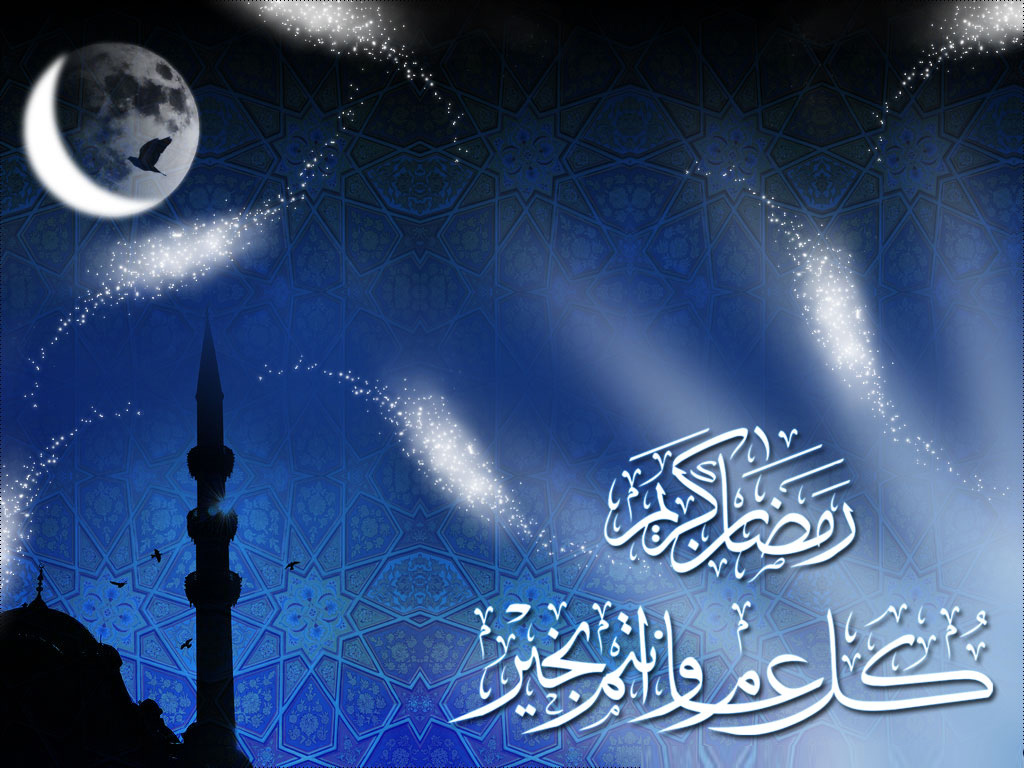 1.A. REĞAİB KANDİLİ

	Recep ayının ilk Cuma gecesi olan Reğaib kandili, Yüce Allah'ın kullarına bol bol bağışta bulunduğu, az ibâdetlerine karşılık çok ecir verdiği bir rağbet gecesidir. 
	
Reğaib kandili; Recep ayındaki Mi'rac; Şaban ayındaki Berat kandillerini, Ramazan ayını, Ramazan ayı içerisindeki Kadir gecesini, Ramazan ve Kurban bayramlarını müjdeleyen mübarek bir gecedir.
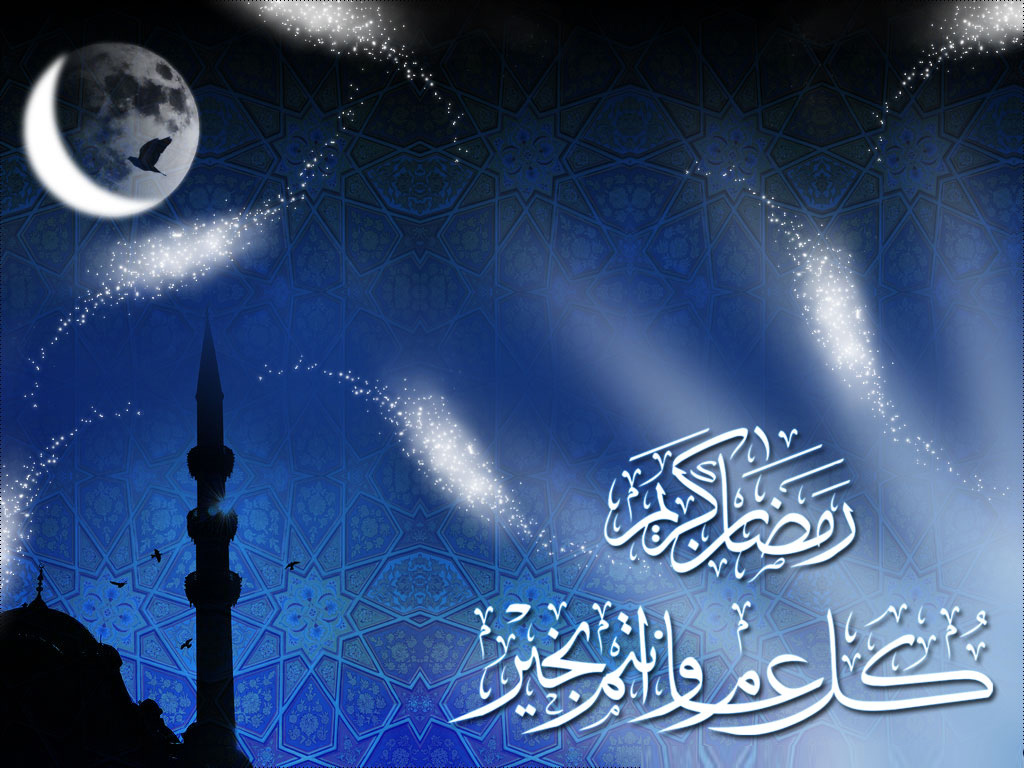 1.B. MİRAC GECESİ

	Receb ayının 27. gecesi Miraç gecesidir. 
Hicretten bir buçuk yıl kadar önce vuku bulmuştur.

سُبْحَانَ الَّذٖى اَسْرٰى بِعَبْدِهٖ لَيْلًا مِنَ الْمَسْجِدِ الْحَرَامِ اِلَى الْمَسْجِدِ الْاَقْصَا الَّذٖى بَارَكْنَا حَوْلَهُ لِنُرِيَهُ مِنْ اٰيَاتِنَا اِنَّهُ هُوَ السَّمٖيعُ الْبَصٖيرُ

	“Kendisine âyetlerimizden bir kısmını gösterelim diye kulunu (Muhammed’i) bir gece Mescid-i Haram’dan çevresini bereketlendirdiğimiz Mescid-i Aksa’ya götüren Allah’ın şanı yücedir. Hiç şüphesiz O, hakkıyla işitendir, hakkıyla görendir.” (isrâ 1.)
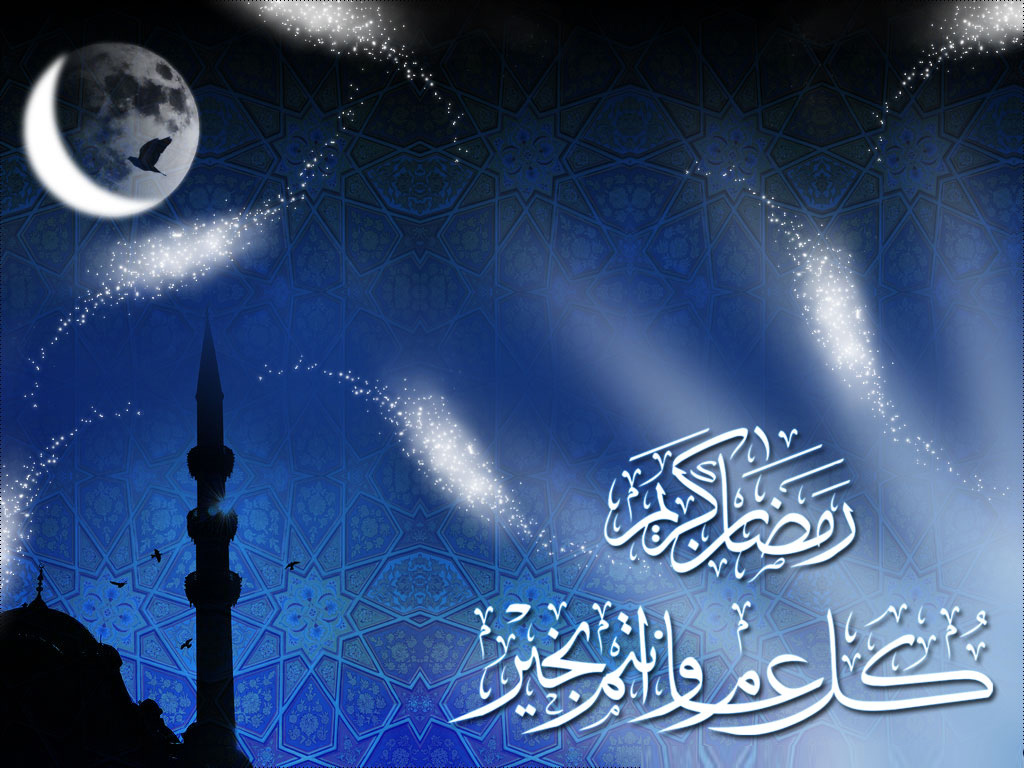 Mirac’ın Sonuçları

Beş Vakit Namaz Bu Gece Farz Kılındı 
Bakara Suresinin Son 2 Ayeti Nazil Oldu 
Şirk Koşmayanların Affedileceği Müjdesi 
İsra Suresi Ve İçerdiği Ahlaki Prensipler
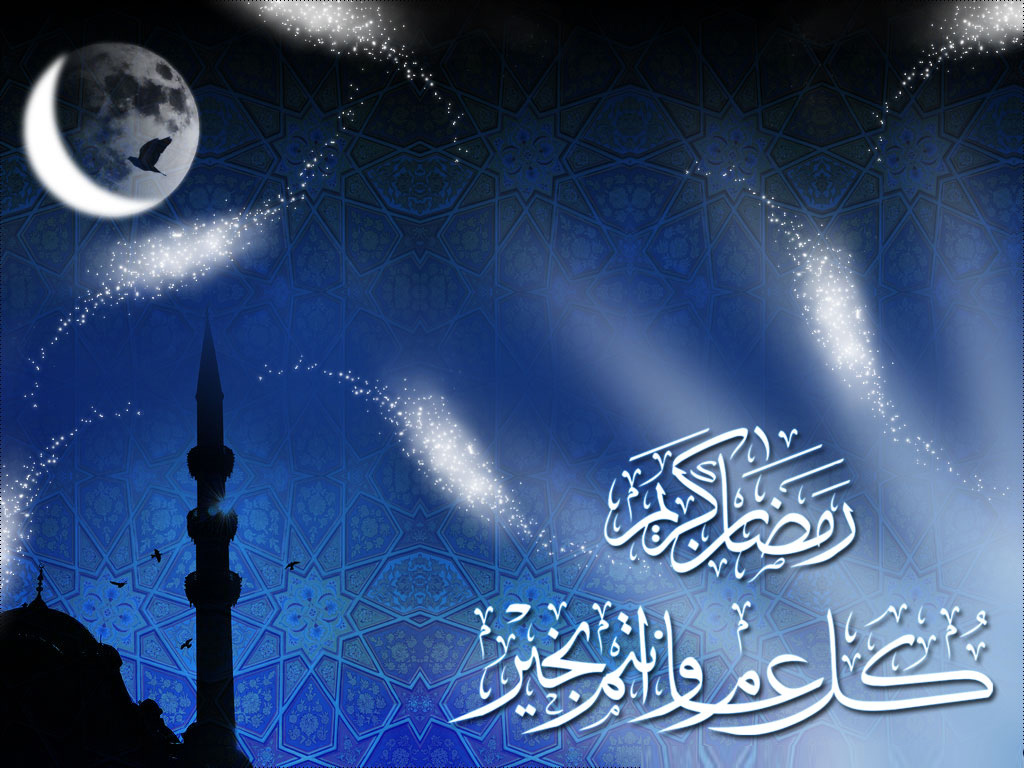 ŞABAN AYI  ve BERAT GECESİ 

	Üç ayların ikincisi olan Şâban ayı ve onun içerisinde bulunan Berat gecesi Müslümanlarca kutsal sayılmış, 

	Bazı rivayetlerden, Hz. Peygamber'in Şâban ayına ve özellikle bu ayın on beşinci gecesine ayrı bir önem vererek onu ihyâ ettiğini (Tirmizî, Savm, 39) göz önüne alan alimler, bu geceyi ibadetle geçirmenin sevaba vesile olacağını söylemişlerdir. 
	
	Hz. Peygamber (s.a.s) Şaban ayında çok oruç tutardı. Hz. Aişe, Rasûlüllah (s.a.s)'ın bu aydaki orucu hakkında şöyle der: "Şaban ayındaki kadar çok oruçlu olduğu bir ay görmedim" (Tecrid-i Sarih, VI, 295).
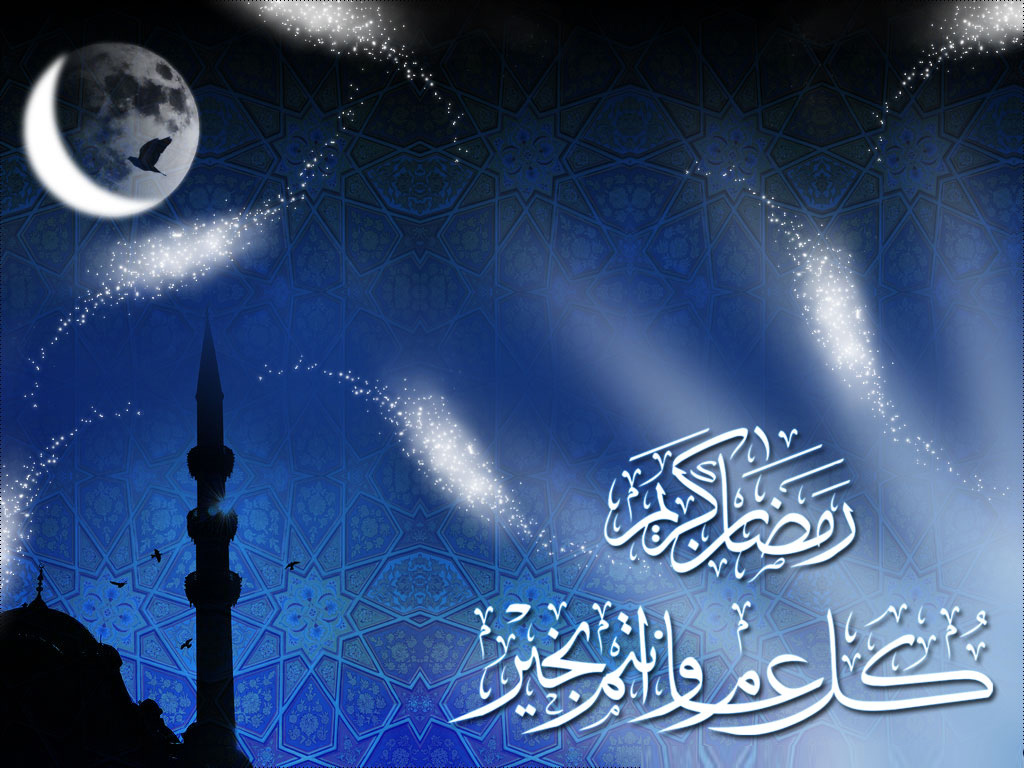 حَدَّثَنِى أُسَامَةُ بْنُ زَيْدٍ قَالَ قُلْتُ يَا رَسُولَ اللَّهِ لَمْ أَرَكَ تَصُومُ شَهْرًا مِنَ الشُّهُورِ مَا تَصُومُ مِنْ شَعْبَانَ . قَالَ « ذَلِكَ شَهْرٌ يَغْفُلُ النَّاسُ عَنْهُ بَيْنَ رَجَبٍ وَرَمَضَانَ وَهُوَ شَهْرٌ تُرْفَعُ فِيهِ الأَعْمَالُ إِلَى رَبِّ الْعَالَمِينَ فَأُحِبُّ أَنْ يُرْفَعَ عَمَلِى وَأَنَا صَائِمٌ.

	Üsâme b. Zeyd (r.a) şöyle demiştir: "Resulullah (s.a.v), (Ramazan dışında) Şaban ayında tuttuğu orucu hiçbir ayda tutmadı. Kendisine, "Ya Resulallah! Senin, Şaban ayında tuttuğun orucu başka bir ayda tutmadığını gördüm" dedim. Şöyle buyurdu: "Şaban, Receb ile Ramazan arasında insanların gafil bulunduğu ve amellerin, alemlerin Rabbi olan Allah azze ve celle'ye yükseldiği aydır. Ben de amelimin (Allah Teala'ya) oruçlu olduğum halde yükselmesini seviyorum." (Nesâî, "Sıyâm", 70)
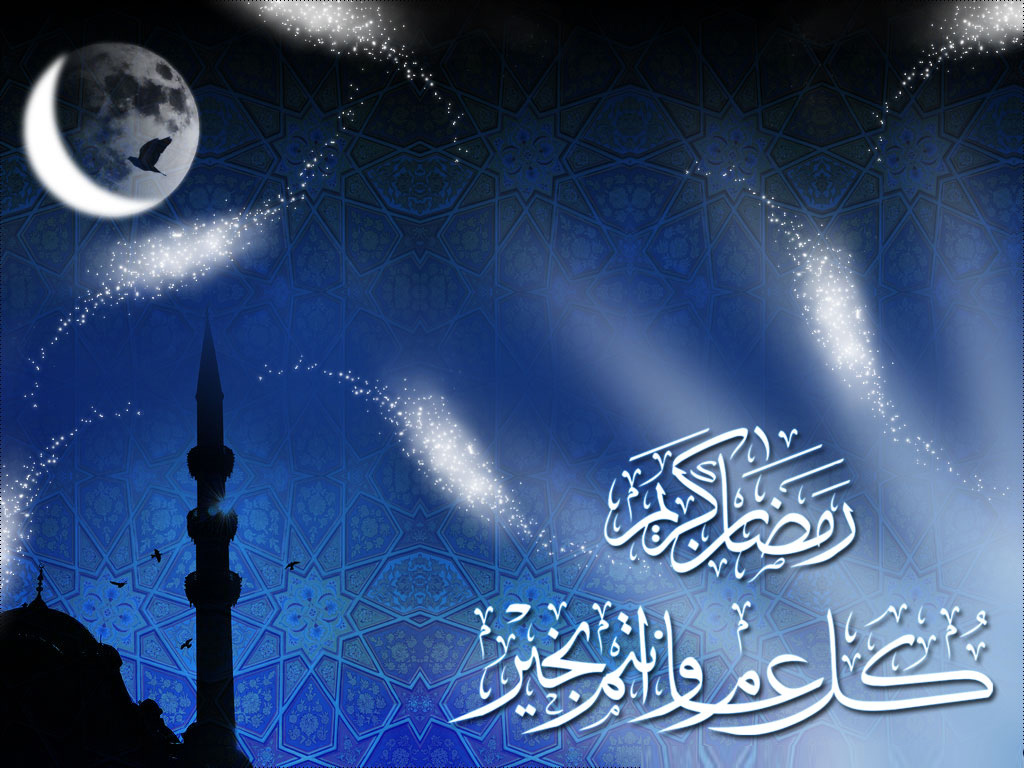 BERAT KANDİLİ

	Beraat:  “Günahlardan kurtulmak, manen temize çıkmak, ilahi af ve rahmete ulaşma” anlamlarına gelir. Beratın özünde, günahlardan arınma, Yüce Allah’ın rahmet ve mağfiretine ulaşma amacı vardır. 
Berat Gecesinin İslam Aleminde Kutlanmasının Sebepleri

1. Kıblenin değişmesi gibi mühim bir hadisenin bu tarihte meydana gelmesi: 
فَوَلِّ وَجْهَكَ شَطْرَ الْمَسْجِدِ الْحَرَامِ وَحَيْثُ مَا كُنتُمْ فَوَلُّوا وُجُوِهَكُمْ شَطْرَهُ 

2. Af, mağfiret ve duaların kabul olunduğu mübarek bir gece  
3. Berat gecesinde kılınan namazların, okunan Kur’an’ların, yapılan tevbe ve istiğfarların faziletinin büyük olması
4. Allah’ın rahmeti o gece kulları üzerine sağnak sağnak yağar. Bu geceyi ibadetle geçirenlere yardımcı olması amacıyla Allah tarafından melekler gönderilir.
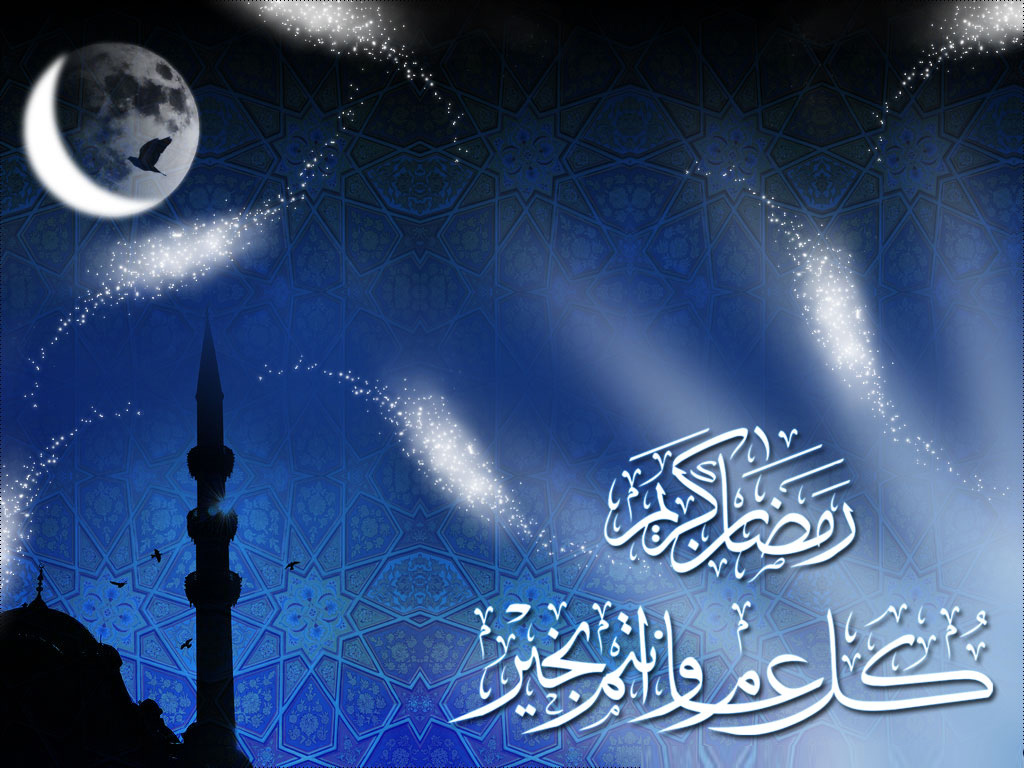 5. Her önemli işin bu gecede hikmetli bir şekilde ayrımı ve seçimi yapılır.
 فِيهَا يُفْرَقُ كُلُّ أَمْرٍ حَكِيمٍ 
İbni Abbas'tan rivayet edildiğine göre, hikmetli işlerin birbirinden ayırt edilmesi şu şekilde cereyan etmektedir:
	Bu seneden gelecek seneye kadar meydana gelecek olayların hepsi ayrı ayrı melekler tarafından defterlere yazılır. 
 
	Rızıklar, eceller, zenginlik, fakirlik, ölümler, doğumlar hep bu esnada kaydedilir. O yılki hacıların sayısı bile bu devrede takdir olunur.  	Herkesin ve her-şeyin o sene içindeki mukadderatı kaydedilir 
 
6. Peygamberimize şefaat yetkisinin tamamının verildiği gecedir. Bu yetkinin üçte biri Şaban'ın on üçüncü günü, üçte biri Şaban'ın on dördüncü günü, geri kalan üçte biri de Şaban'ın on beşinci günü verilmiştir.
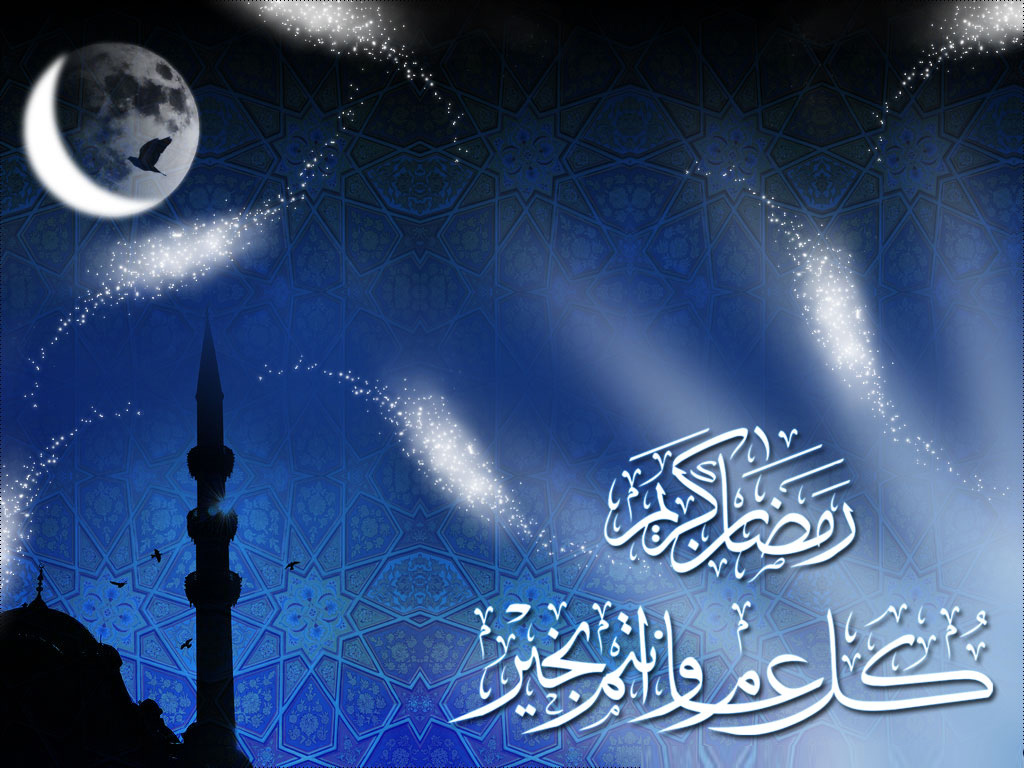 إِذَا كَانَتْ لَيْلَةُ النِّصْفِ مِنْ شَعْبَانَ فَقُومُوا لَيْلَهَا وَصُومُوا يَوْمَهَا ‏.‏ فَإِنَّ اللَّهَ يَنْزِلُ فِيهَا لِغُرُوبِ الشَّمْسِ إِلَى سَمَاءِ الدُّنْيَا فَيَقُولُ أَلاَ مِنْ مُسْتَغْفِرٍ فَأَغْفِرَ لَهُ أَلاَ مُسْتَرْزِقٌ فَأَرْزُقَهُ أَلاَ مُبْتَلًى فَأُعَافِيَهُ أَلاَ كَذَا أَلاَ كَذَا حَتَّى يَطْلُعَ الْفَجْرُ ‏

	Bu gece hakkında Hz. Peygamber’in şöyle buyurduğu rivayet edilmiştir. “Şaban ayının yarısı (Beraat gecesi) gelince; gecesini namazla, gündüzünü oruçla geçiriniz. Şüphesiz ki Allah, o gece güneşin batmasıyla dünya semasında tecelli eder ve şöyle der: 
- Yok mu Benden af dileyen, onu affedeyim.
- Yok mu rızık isteyen ona rızık vereyim.
- Yok mu bir derde mübtela olan ona afiyet vereyim.
- Yok mu şunu isteyen, yok mu bunu isteyen diyerek sabaha kadar devam eder.”  (İbn Mace, İkametü's-Salât, 191; Tirmizî, Savm,38)
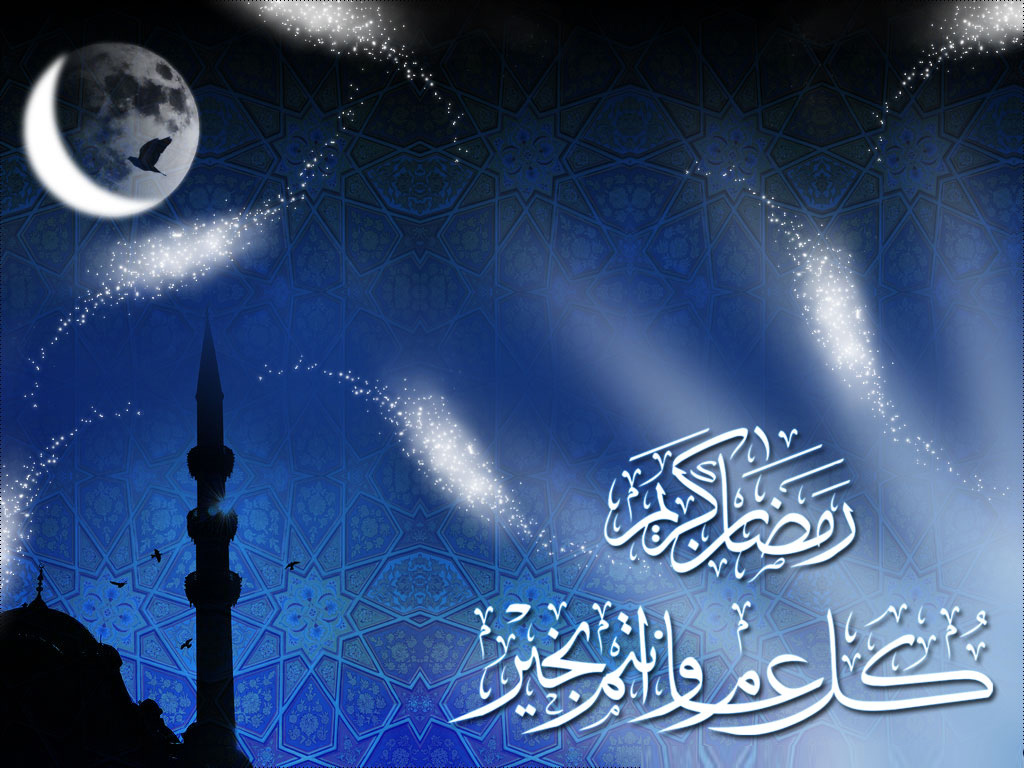 إِنَّ اللَّهَ لَيَطَّلِعُ فِي لَيْلَةِ النِّصْفِ مِنْ شَعْبَانَ فَيَغْفِرُ لِجَمِيعِ خَلْقِهِ إِلَّا لِمُشْرِكٍ أَوْ مُشَاحِنٍ
	"Allah Teâlâ, Şabanın on besinci gecesi (Beraat gecesi) tecelli eder ve ana-babaya asî olanlarla Allah'a ortak koşanlar dışında bütün kullarını bağışlar” (Mâce, İkâme, 191, (1380)

Sevgili Peygamberimizin hadislerinde zikrettiği günahları bu gecede bağışlanmayacak olan insanlar şunlardır:

Allah'a şirk koşanlar. 
Ana-babalarına isyan edip, haklarını eda etmeyen evlatlar. 
Alkollü içecekleri içmeye ve faiz yemeye devam edenler.
Büyücülük yapıp gaipten haber verme işiyle meşgul olanlar 
Müslümanlara kin ve düşmanlık besleyenler  
 Adam öldürüp, yaptığı bu büyük günahtan pişmanlık duymayanlar 
 Gururlu ve kibirli olanlar 
Akrabalarla ilişkileri kesenler.
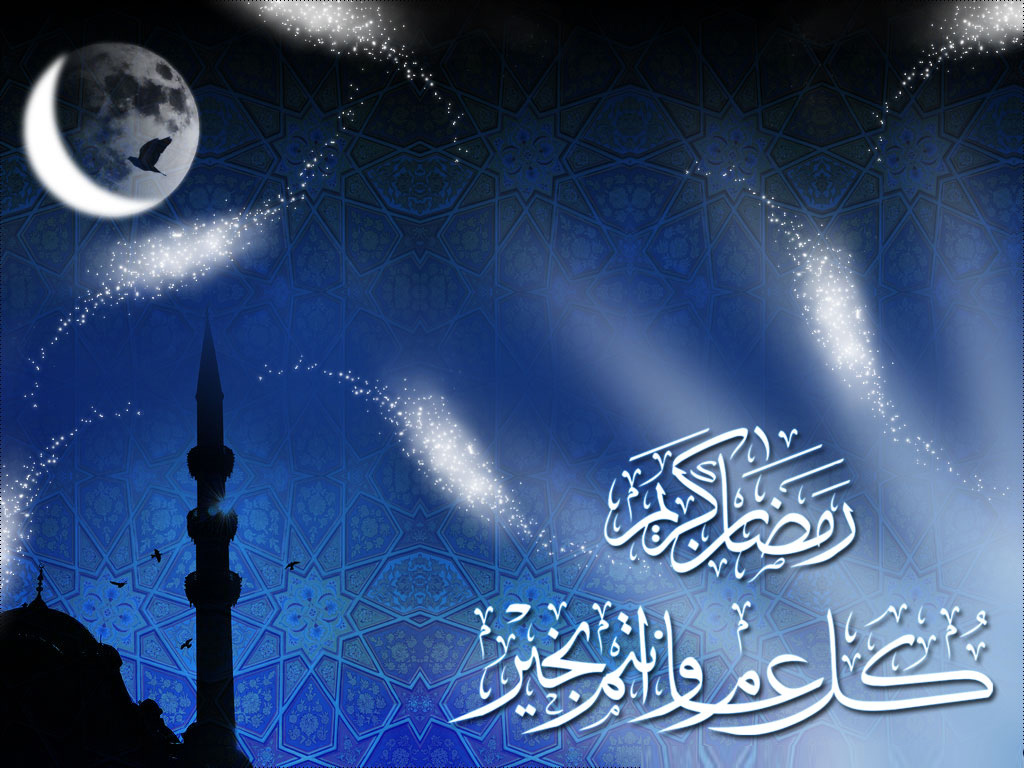 RAMAZAN AYI VE KADİR GECESİ

شَهْرُ رَمَضَانَ الَّذٖى اُنْزِلَ فٖيهِ الْقُرْاٰنُ هُدًى لِلنَّاسِ وَبَيِّنَاتٍ مِنَ الْهُدٰى وَالْفُرْقَانِ

	“Ramazan ayı, insanlara yol gösterici, doğrunun ve doğruyu eğriden ayırmanın açık delilleri olarak Kur'an'ın indirildiği aydır.” (Bakara Suresi-185 ) 

إِذَا دَخَلَ رَمَضَانُ فُتِّحَتْ أَبْوَابُ الجَنَّةِ، وَغُلِّقَتْ أَبْوَابُ النَّارِ، وَسُلْسِلَتِ الشَّيَاطِينُ

 " Ramazan ayı girdiği zaman 
cennetin kapıları açılır, 
cehennemin kapıları kapanır ve 
şeytanlar da zincire vurulur.." 
(Buhari, Savm: 5)
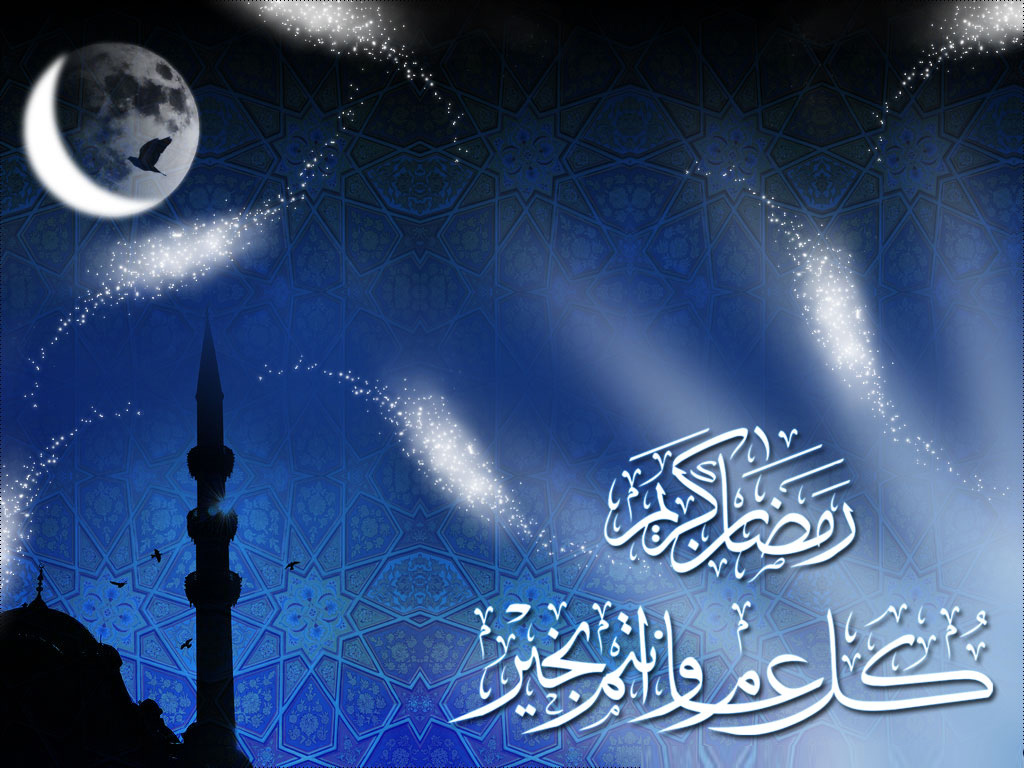 KADİR GECESİ

اِنَّا اَنْزَلْنَاهُ فٖى لَيْلَةِ الْقَدْرِ ﴿١﴾ وَمَا اَدْرٰیكَ مَا لَيْلَةُ الْقَدْرِ ﴿٢﴾ لَيْلَةُ الْقَدْرِ خَيْرٌ مِنْ اَلْفِ شَهْرٍ ﴿٣﴾
تَنَزَّلُ الْمَلٰئِكَةُ وَالرُّوحُ فٖيهَا بِاِذْنِ رَبِّهِمْ مِنْ كُلِّ اَمْرٍ ﴿٤﴾ سَلَامٌ هِىَ حَتّٰى مَطْلَعِ الْفَجْرِ ﴿٥﴾

	“Gerçek şu ki, Biz onu “Kur’ân’ı” kadir gecesi’nde indirdik. Kadir gecesi’nin ne olduğunu sana bildiren nedir? Kadir Gecesi, bin aydan daha hayırlıdır.  Melekler ve ruh, onda Rablerinin izniyle her bir iş için inerler. Fecrin çıkışına kadar bir esenliktir “selâmdır” o.” (Kadir Suresi-1-5 ) 

« مَنْ قام لَيْلَةَ القَدْرِ إِيماناً واحْتِسَاباً ، غُفِر لَهُ ما تقدَّم مِنْ ذنْبِهِ »
	Ebu Hüreyre’ın (r.a.) rivayetiyle Rasülüllah (s.a.s.) şöyle buyurur: “Her kim imanından dolayı Faziletine inanarak ve karşılığını Allah'tan bekleyerek Kadir Gecesi’ni taatle geçirirse, onun lehine, geçmiş günahları mağfiret olunur/ geçmiş günahları bağışlanır.” (Buhârî, iman, 28)
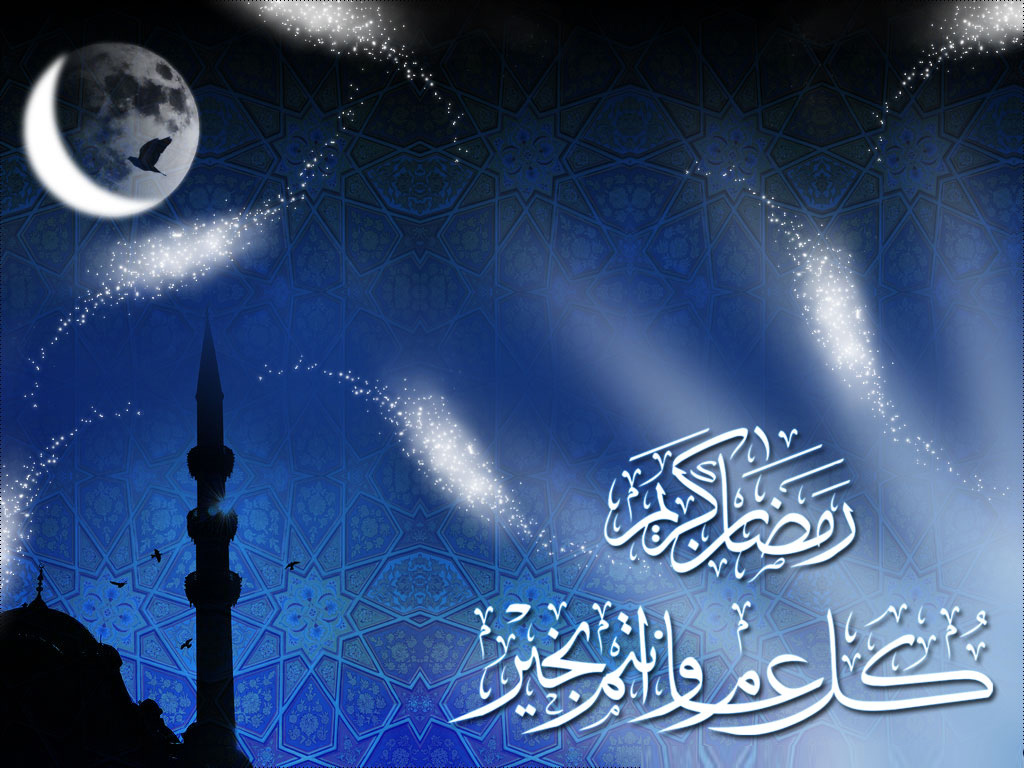 ÜÇ AYLARI DEĞERLENDİREBİLMEK

	Üç Aylar geçmişin muhasebesini yaparak, geleceğe azim ve enerji dolu bir şevkle atılmak için iyi bir imkândır. Hayatımızda adeta otokontrol sisteminin kurulmasına vesile olan Üç Aylar ve kandiller, dünyevî meşguliyetlerimizden sıyrılıp, yaratılış gayemizi düşünmemiz; yaratan ve yaratılanlarla olan münasebetlerimizi değerlendirmemiz için son derece kıymetli fırsatlardır. 

يَآاَيُّهَا الَّذِينَ اَمَنُوا اتَّقُوا اللهَ وَلْتَنْظُرْ نَفْسٌ مَا قَدَّمَتْ لِغَدٍ وَاتَّقُوا اللهَ اِنَّ اللهَ خَبِيرٌ بِمَا تَعْمَلُونَ
	
	 "Ey iman edenler! Allah'tan korkun, herkes yarına ne hazırladığına bir baksın; Allah'tan sakının, çünkü Allah, işlediklerinizden haberdârdır." (Haşr, 18)
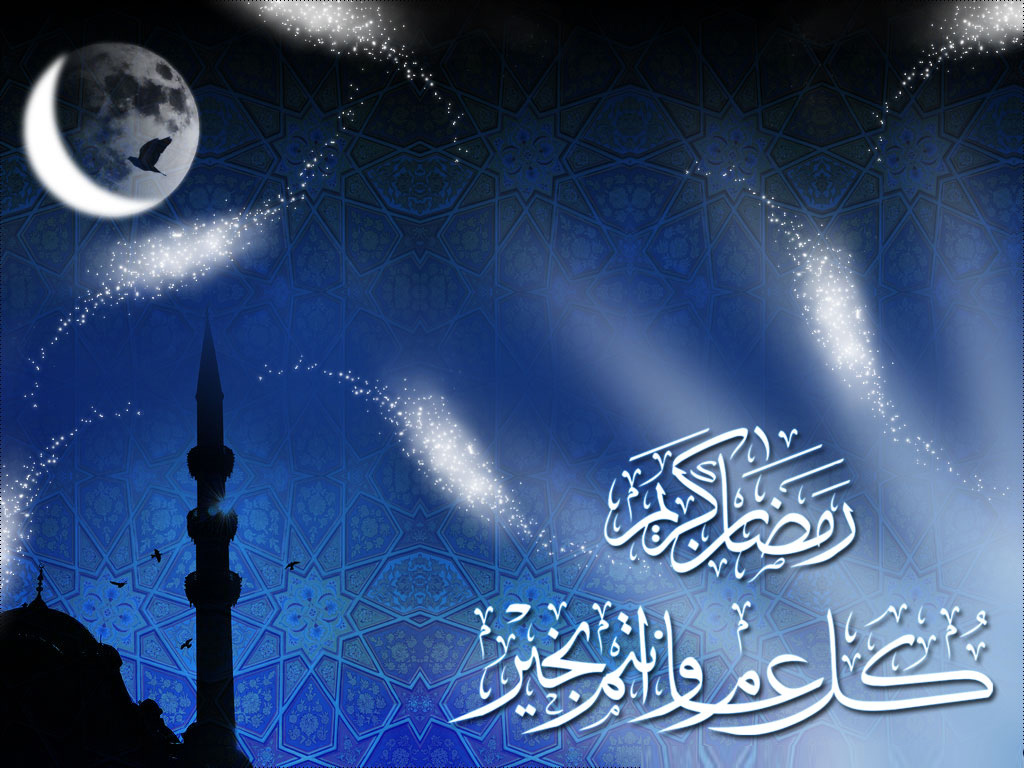 Üç Aylar ve Kandiller Hayatı Yeniden İnşa etme Zamanları olmalı

	Tıpkı vücudun zaman zaman muayeneden geçirilmesi gibi manevî dünyamızı adeta bir check-up yapmalıyız. 
Allah ile aram nasıl?  Onun istediği bir kul olabildim mi? 
Allah’a karşı kulluk vazifemi yapabiliyor muyum? 
Beni ondan uzaklaştıran kötü alışkanlıklarım var mı?  
Peygamberin sünnetini, ahlakını yaşayabiliyor muyum?
Her an ölüm gelecek olsa buna ne kadar hazırlıklıyım? 
Ruhumuzu İslâm’ın güzellikleriyle ne derece süsleyebildik? 
Bir Müslüman olarak İslâm’ı ne derece özümseyebildik? 
İslâm ahlâkını ne kadar hayata geçirebildik?
Ailemiz ve çocuklarımız için üzerimize düşen görevleri yapabildik mi?
Bugüne kadar İslam’ın yaşanmasına katkıda bulunacak hizmetim var mı? 
Kaç kişinin daha iyi müslüman olması için, daha iyi ibadet edebilmesi için gayret gösterdim? 
Kaç yetimin başını okşadım, karnını doyurdum, üstünü giydirdim?
İnsanlığa hizmet edecek, malımdan, ilmimden, neslimden örnek bir evlat kazanabildim?
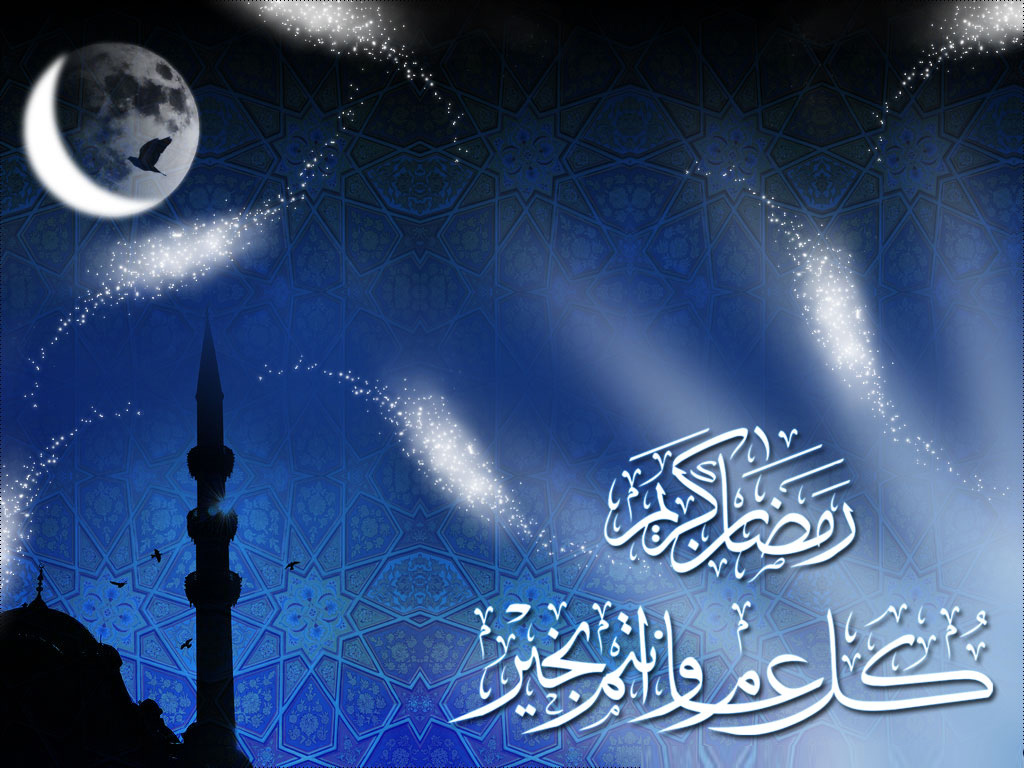 مُوتُو قَبْلَ اَنْتَ مُوتُوا   “Ölmeden önce ölünüz!”

	Ömür çok kısa. Göz açıp kapanıncaya kadar geçmektedir. Geçen sene beraber olduğumuz, kendisiyle muhabbet edip gülüp eğlendiğimiz nice insanlar aramızdan ayrıldı. Bizlerde bir gün sevdiklerimizden, bu dünyadan ayrılıp gideceğiz. Hiçbir insan dünya hayatında baki değildir. 

كُلُّ نَفْسٍ ذَائِقَةُ الْمَوْتِ وَاِنَّمَا تُوَفَّوْنَ اُجُورَكُمْ يَوْمَ الْقِيٰمَةِ فَمَنْ زُحْزِحَ عَنِ النَّارِ وَاُدْخِلَ الْجَنَّةَ فَقَدْ فَازَ وَمَا الْحَيٰوةُ الدُّنْيَا اِلَّا مَتَاعُ الْغُرُورِ
	
	“Her canlı ölümü tadacaktır. Ancak kıyamet günü yaptıklarınızın karşılığı size tastamam verilecektir. Kim cehennemden uzaklaştırılıp cennete sokulursa, gerçekten kurtuluşa ermiştir. Dünya hayatı, aldatıcı metadan başka bir şey değildir.” (Âli Imrân 185)

وَتَزَوَّدُوا فَاِنَّ خَيْرَ الزَّادِ التَّقْوٰى وَاتَّقُونِ يَا اُولِى الْاَلْبَابِ
"(Ahiretiniz için) azık edinin; kuşkusuz, 
azığın en hayırlısı takvadır”
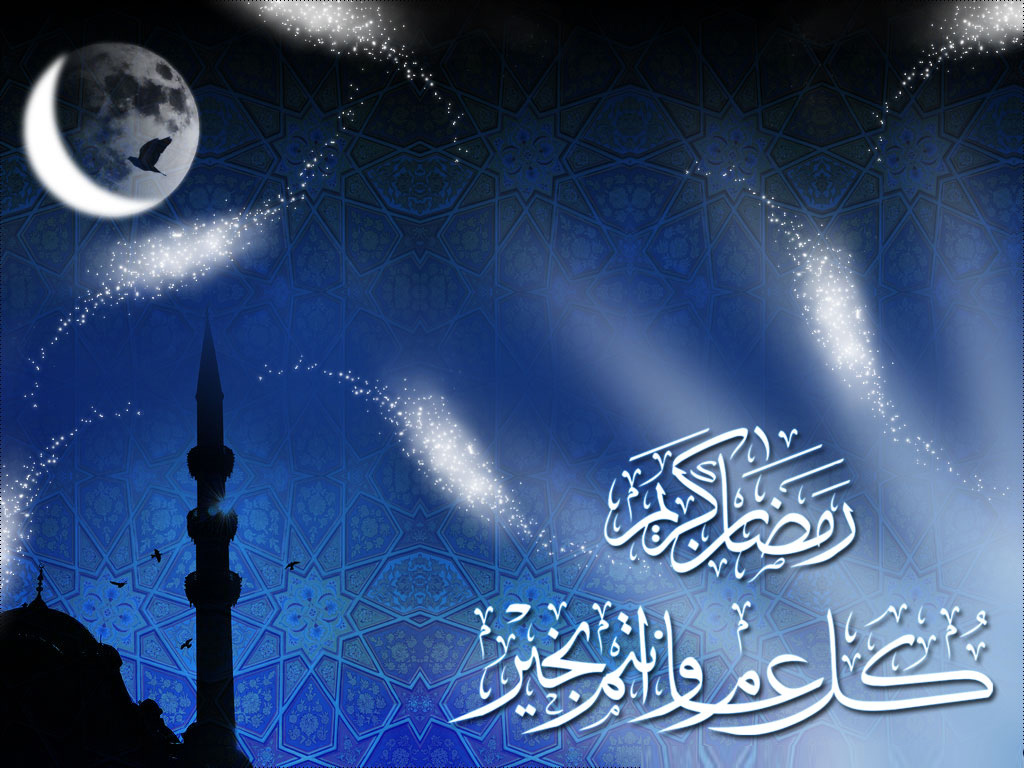 قُلْ يَا عِبَادِىَ الَّذٖينَ اَسْرَفُوا عَلٰى اَنْفُسِهِمْ لَا تَقْنَطُوا مِنْ رَحْمَةِ اللّٰهِ اِنَّ اللّٰهَ يَغْفِرُ الذُّنُوبَ جَمٖيعًا اِنَّهُ هُوَ الْغَفُورُ الرَّحٖيمُ

	“De ki: Ey kendilerine kötülük edip aşırı giden kullarım! Allah’ın rahmetinden ümidinizi kesmeyin. Doğrusu Allah günahların hepsini bağışlar. Çünkü O, bağışlayandır, merhametlidir." (Zümer, 53)
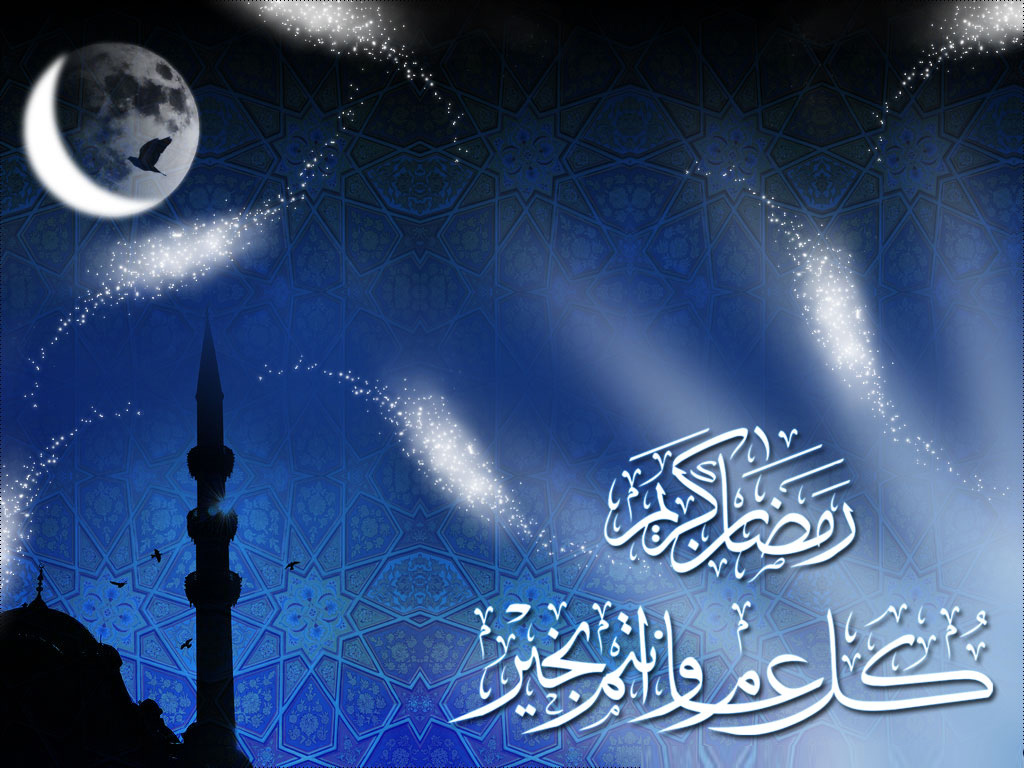 ÜÇ AYLARI GEREĞİ GİBİ DEĞERLENDİRMEK İÇİN

Tövbe Ve İstiğfarı Çokça Yapalım
Nafile Oruçlar Tutalım
Kur’an-I Kerim Ve Mealini Okuyalım 
Namaz dua ve surelerini okuyuşumuzu (hocadan, cd, bilgisayar vb yararlanarak ) düzeltelim 
Peygamberimizin Hayatını Ve Hadislerini Okuyalım
Peygamberimize Her Fırsatta Salâtü-Selâm Getirelim
İlmihal Kitabı Okuyup Eksik Bilgilerimizi Giderelim
Namazlarımızı Camilerde Cemaatle Kılmaya Çalışalım
Kaza Veya Nafile Namaz Kılalım 
Allah’ı Bol Bol Zikredelim
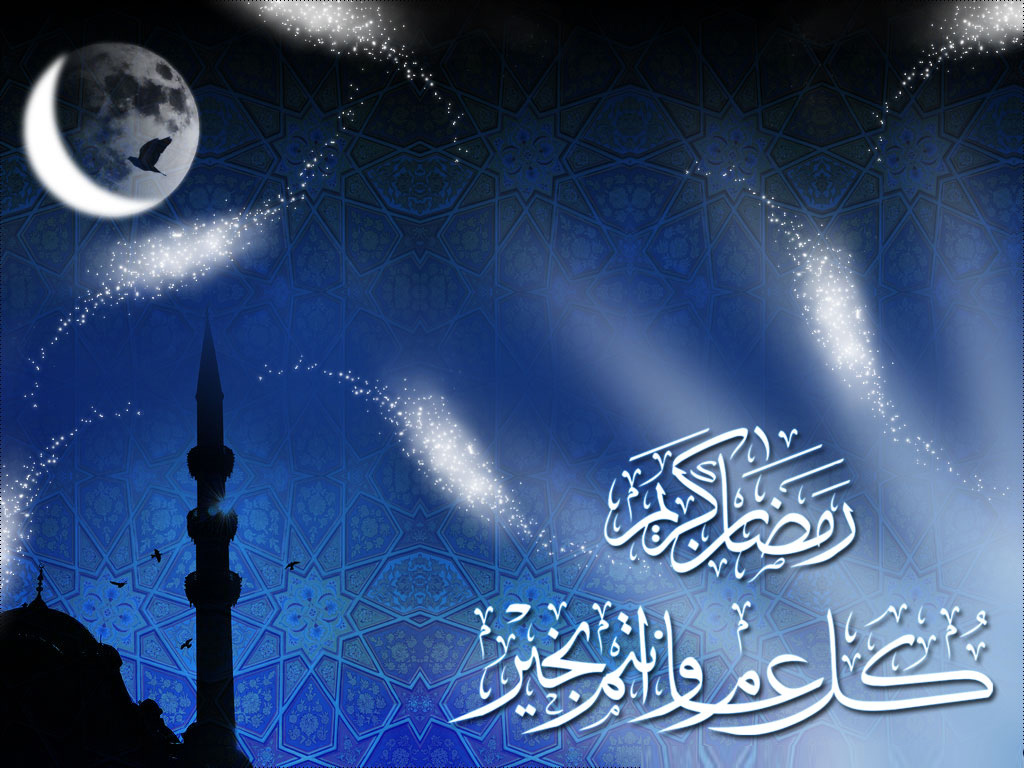 Kendimize, Aile Efradımıza ve Ümmeti Muhammed’e Dua Edelim
Hayatımızın Muhasebesini Her Gece Yatmadan Yapalım
Aile Büyüklerimizi, Hastalarımızı, Akrabalarımızı ve Kabirleri Ziyaret Edelim
Çevremizde Küsler Varsa Barıştırmaya Çalışalım 
Hayır Ve Hasenatımızı Çoğaltma Gayretinde Olalım 
Çocuklara Hediyeler Verelim Ve Onları Camiye Getirip Manevi Hazzı Onlara Tattıralım
1. TEVBE VE İSTİĞFAR YAPALIM:
	Yapmış olduğumuz hatalarımızı gözden geçirmenin en güzel anlarından biride bu kandil geceleridir. 

يَا أَيُّهَا الَّذِينَ آمَنُوا تُوبُوا إِلَى اللَّهِ تَوْبَةً نَّصُوحًا
	“Ey iman edenler! Allah’a samimiyetle tövbe edin!” 
 Bu aylarda ve özellikle mübarek gecelerde Yüce Rabbimize yapmış olduğumuz günah, hata ve isyanlarımız için tevbe edelim, istiğfarda bulunalım. 

 “ يا أيها الناس توبوا الى الله فإني أتوب في اليوم اليه مائة مرة  ”
 “Ey insanlar, Allah’a tevbe edin. Zira ben günde yüz kere O’na tevbe ediyorum.” (Müslim, Zikr, 42) buyurmuştur.   
	Günahlar insanların sırtında yüktür. Bu aylar ve geceler, bu yükü hafifletme vakitleridir. Onun yolu ise tövbedir. Tevbe için iyi bir hazırlık yapmalı, güzelce abdest almalı, helal lokma yemeye gayret etmeli, pişmanlık duyup, bir daha günaha düşmemeye karar vermeliyiz.
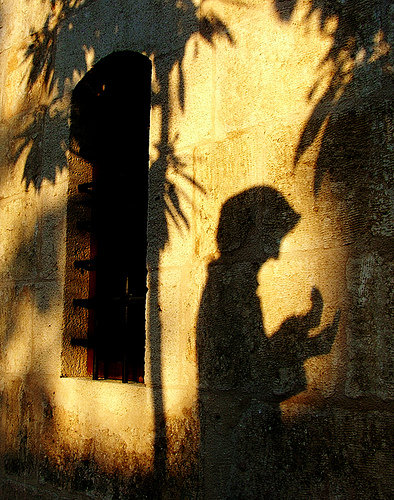 2. KUR’AN-I KERİM VE MEALİNİ OKUYALIM: 

	Hayat rehberimiz kuranın insanlar için doğru yolu gösteren hidayet rehberi aynı zamanda hayat kaynağımızdır. Peygamberimiz şöyle buyurmaktadır.
اقْرَؤُا القُرْآنَ فإِنَّهُ يَأْتي يَوْم القيامةِ شَفِيعاً لأصْحابِهِ
	“Kur’an okuyunuz. Çünkü Kur’an, kıyamet gününde kendisini okuyanlara şefaatçi olarak gelecektir” (Riyazü’s-Salihin, Hadis No: 993)

	Gönlümüzü, gecelerimizi, geleceğimizi ve geçmişlerimizi Kuran’ın nuruyla nurlandıralım. 
	Ölmüşlerimizin ruhlarını Yasinlerle, Tabarekeler ile, Amme suresiyle, en azından fatiha ve ihlas sürelerini okumak suretiyle ruhlarını şad edelim.

	Evlerimizde kuranı anlamak için her akşam birkaç ayetin manasını okuyup anlamaya çalım.
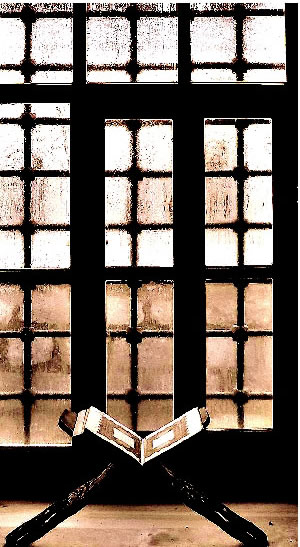 3. SALÂTÜ-SELÂMLAR GETİRELİM:
 
	Alemlere rahmet olarak gönderilen Sevgililer Sevgilisi Efendimiz Hz. Muhammed Mustafa (s.a.s.) salat ve selam olsun. 
	Her daim kendisine yapılan selama karşılık veren Sevgili Peygamberimize olan bağlılığımızı ve O’na olan sevgimizi, bu aylarda ve gecelerde, çokça salat ve selam getirmekle ifade edeceğiz. 

إِنَّ اللَّهَ وَمَلَائِكَتَهُ يُصَلُّونَ عَلَى النَّبِيِّ يَا أَيُّهَا الَّذِينَ آمَنُوا صَلُّوا عَلَيْهِ وَسَلِّمُوا تَسْلِيماً
	“Şüphesiz Allah ve melekleri Peygamber’e salât ediyorlar. Ey iman edenler! Siz de ona salât edin, selam edin.”
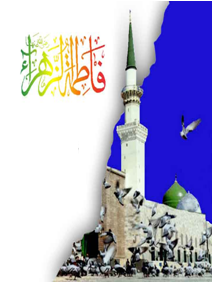 “Essalâtü vesselâmu aleyke Yâ Rasûlallâh” 

“Allahumme salli ala Muhammedin ve ala ali Muhammed”

“Allahumme salli ala seyyidina Muhammedin ve ala alihi ve sahbihi ve sellim”

“Elfü elfi salatin ve elfü elfi selamin aleyke Ya Resulallah, Elfü elfi salatin ve elfü elfi selamün aleyke Ya Habiballah, Elfü elfi salatin ve elfü elfi selamin aleyke ya Seyyidel Evveline Vel Ahirin”
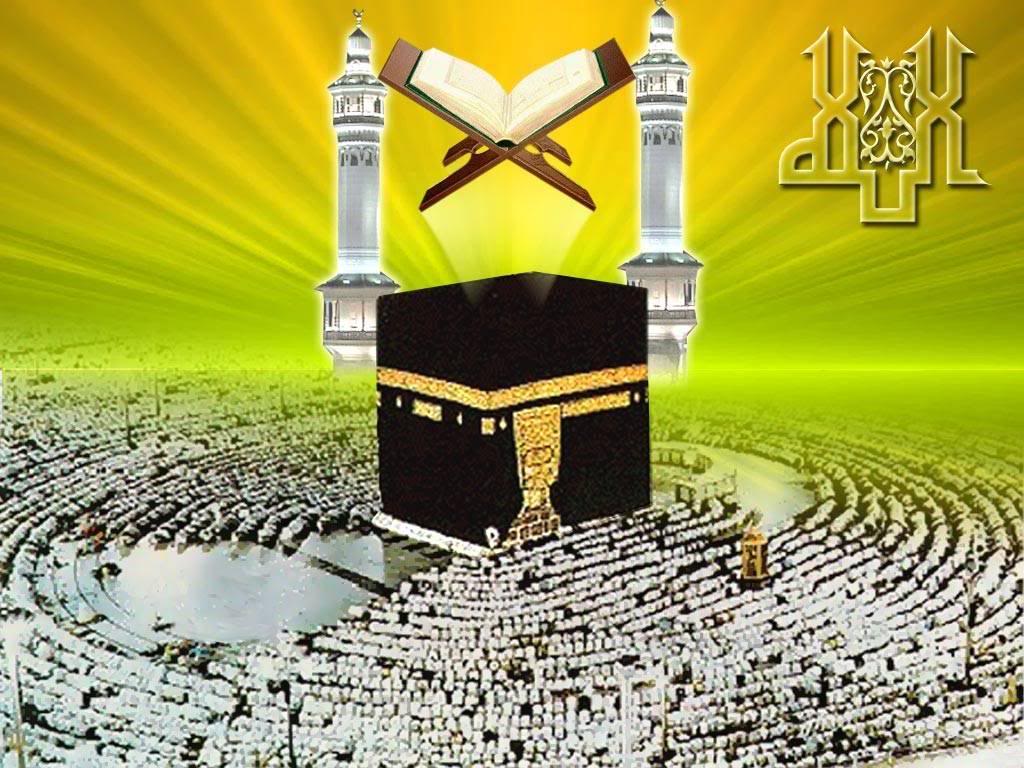 4. NAMAZLARIMIZI VAKTİNDE VE CEMAATLE  KILALIM
KAZA VEYA NAFİLE NAMAZLARA DEVAM EDELİM 

	Bu aylarda ve Kandil Gecelerinde en az beş vakit (bir günlük) geçmiş namazlardan kaza edelim. Üzerimizde kaza borcu yok ise nafile namaz kılalım mübarek zamanları ibadetle ihya etmiş, değerlendirmiş oluruz. Efendimiz (s.a.v.) bir hadîs-i şeriflerinde şöyle buyurur:

مَنْ صَلّى صَلاةَ الْعَشَاءِ في جَمَاعَةٍ فَكأنَّمَا قَامَ نِصْفَ اللَّيْلِ، وَمَنْ صَلّى الصُّبْحَ في جَمَاعَةٍ فَكَأنَّمَا قَامَ اللَّيْلَ كُلَّهُ
 	
	"Kim yatsı namazını cemaatle kılarsa sanki gecenin yarısını ihya etmiş gibidir. Kim de sabahı da cemaatle kılmışsa gecenin tamamını ihya etmiş gibidir." [Müslim, Mesacid 260, (5656)
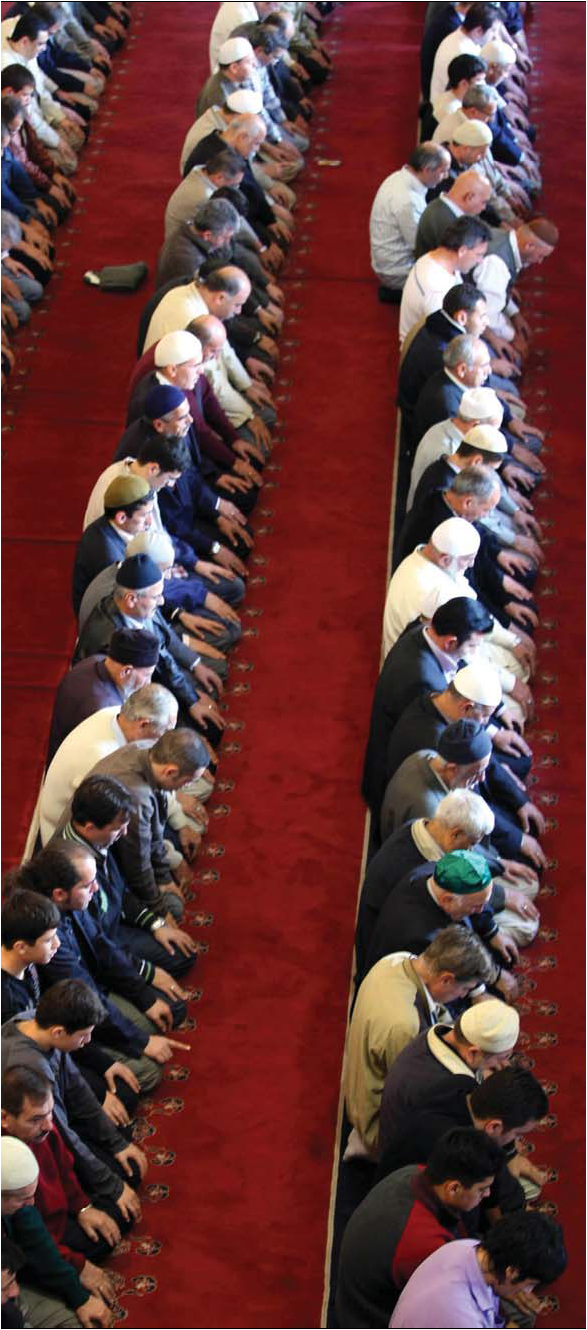 5. ALLAHI BOL BOL ZİKREDELİM:

Zikir kışa dönmüş kalplerimizi bahara çevirir. Zikir ölmüş ruhlara hayat verir. 
Bu zamanlarda zikir bizlere güzellikler katacaktır. Tatmin olmayan kalbimizi tatmin edecektir. 

اَلَّذٖينَ يَذْكُرُونَ اللّٰهَ قِيَامًا وَقُعُودًا وَعَلٰى جُنُوبِهِمْ وَيَتَفَكَّرُونَ فٖى خَلْقِ السَّمٰوَاتِ وَالْاَرْضِ رَبَّنَا مَا خَلَقْتَ هٰذَا بَاطِلًا سُبْحَانَكَ فَقِنَا عَذَابَ النَّارِ
	“Onlar, ayakta dururken, otururken, yanları üzerine yatarken (her vakit) Allah'ı anarlar, göklerin ve yerin yaratılışı hakkında derin derin düşünürler (ve şöyle derler:) Rabbimiz! Sen bunu boşuna yaratmadın. Seni tesbih ederiz. Bizi cehennem azabından koru!” (NİSA suresi 142. ayet)

اَلَّذٖينَ اٰمَنُوا وَتَطْمَئِنُّ قُلُوبُهُمْ بِذِكْرِ اللّٰهِ اَلَا بِذِكْرِ اللّٰهِ تَطْمَئِنُّ الْقُلُوبُ
	“Bunlar, iman edenler ve gönülleri Allah'ın zikriyle sükûnete erenlerdir. Bilesiniz ki, kalpler ancak Allah'ı anmakla huzur bulur.” (HİCR suresi 6. ayet)
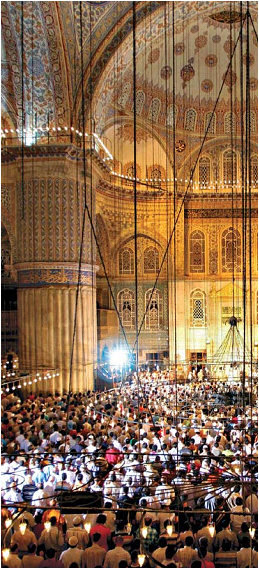 رِجَالٌ لَا تُلْهٖيهِمْ تِجَارَةٌ وَلَا بَيْعٌ عَنْ ذِكْرِ اللّٰهِ وَاِقَامِ الصَّلٰوةِ وَاٖيتَاءِ الزَّكٰوةِ يَخَافُونَ يَوْمًا تَتَقَلَّبُ فٖيهِ الْقُلُوبُ وَالْاَبْصَارُ
“Onlar, ne ticaret ne de alış-verişin kendilerini Allah'ı anmaktan, namaz kılmaktan ve zekât vermekten alıkoyamadığı insanlardır. Onlar, kalplerin ve gözlerin allak bullak olduğu bir günden korkarlar.” (FURKÂN 18. ayet) 
اُتْلُ مَا اُوحِىَ اِلَيْكَ مِنَ الْكِتَابِ وَاَقِمِ الصَّلٰوةَ اِنَّ الصَّلٰوةَ تَنْهٰى عَنِ الْفَحْشَاءِ وَالْمُنْكَرِ وَلَذِكْرُ اللّٰهِ اَكْبَرُ وَاللّٰهُ يَعْلَمُ مَا تَصْنَعُونَ
 “(Resûlüm!) Sana vahyedilen Kitab'ı oku ve namazı kıl. Muhakkak ki, namaz, hayâsızlıktan ve kötülükten alıkoyar. Allah'ı anmak elbette (ibadetlerin) en büyüğüdür. Allah yaptıklarınızı bilir.” (AHZÂB 21) 
اَفَمَنْ شَرَحَ اللّٰهُ صَدْرَهُ لِلْاِسْلَامِ فَهُوَ عَلٰى نُورٍ مِنْ رَبِّهٖ فَوَيْلٌ لِلْقَاسِيَةِ قُلُوبُهُمْ مِنْ ذِكْرِ اللّٰهِ اُولٰئِكَ فٖى ضَلَالٍ مُبٖينٍ
“Allah kimin gönlünü İslâm'a açmışsa o, Rabbinden bir nûr üzerinde değil midir? Allah'ı anmak hususunda kalpleri katılaşmış olanlara yazıklar olsun! İşte bunlar apaçık bir sapıklık içindedirler.” (ZÜMER 23.)
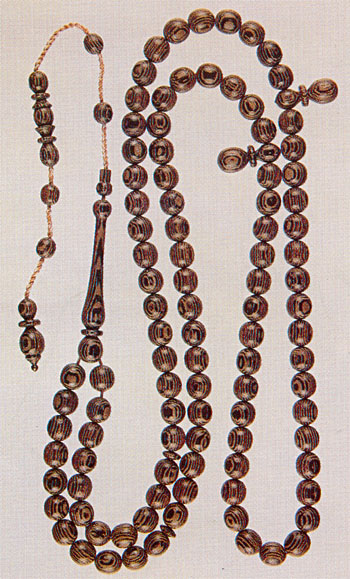 6. ALLAH’A ÇOKCA DUA EDELİM

قُلْ مَا يَعْبَأُ بِكُمْ رَبِّي لَوْلَا دُعَاؤُكُمْ فَقَدْ كَذَّبْتُمْ فَسَوْفَ يَكُونُ لِزَامًا 

	De ki: "Sizin duanız olmasaydı Rabbim size değer verir miydi? Fakat siz gerçekten yalanladınız; artık (bunun azabı da) kaçınılmaz olacaktır." (Furkan, 25/77)

وَقَالَ رَبُّكُمُ ادْعُونٖى اَسْتَجِبْ لَكُمْ اِنَّ الَّذٖينَ يَسْتَكْبِرُونَ عَنْ عِبَادَتٖى سَيَدْخُلُونَ جَهَنَّمَ دَاخِرٖينَ 
	“Rabbiniz şöyle buyurdu: Bana dua edin, kabul edeyim. Çünkü bana ibadeti bırakıp büyüklük taslayanlar aşağılanarak cehenneme gireceklerdir” (Mü’min, 40/60).
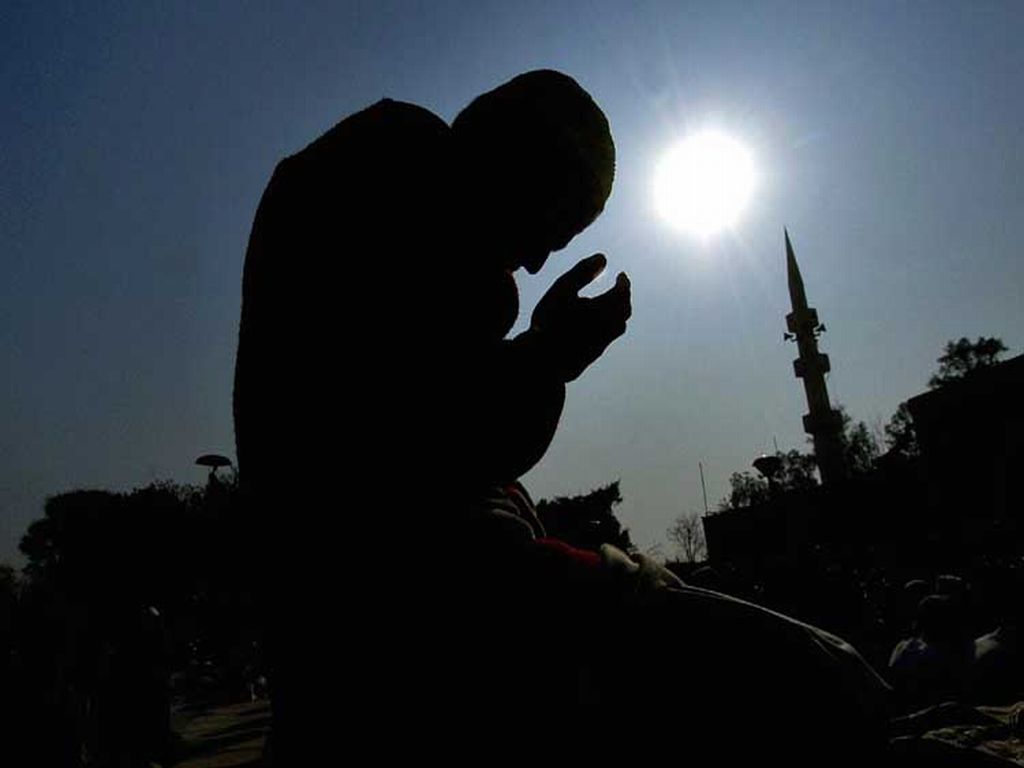 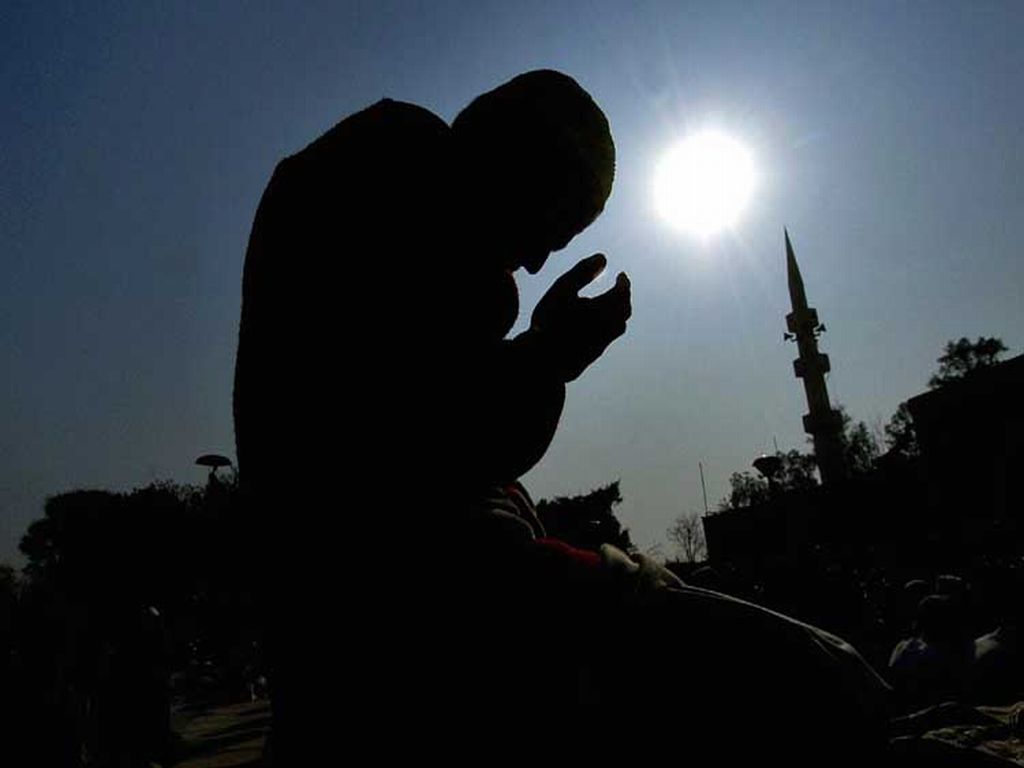 اَلدُّعَاءُ هُوَ الْعِبَادَةُ
“Dua ibadetin (Özü) ta kendisidir.”
(Tirmizî, De’avât, 2; bk. İbn Mâce, Dua, 1; Ebû Davut, Salât, 358)
اَلدُّعَاءُ مِفْتَاحُ الرَّحْمَةِ
“Dua, rahmet (kapılarını açan) bir anahtardır.” 
(Tirmizî, Da’avât, 1, No: 3371. V, 456.)

لَيْسَ شَيْءٌ أَكْرَمَ عَلٰى اللّٰهِ مِنَ الدُّعَاءِ
“Allah’a duadan daha değerli bir şey yoktur.”
(İbn Hıbbân, Ed’ıye, No: 870; Ahmed, II, 362; Tirmizî, De’avât, 1; İbn Mâce, Dua, 1)
7. HAYATIMIZIN MUHASEBESİNİ YAPALIM

	Ömrümüzün muhasebesini yapalım. Bundan sonra iyi bir Mü’min olmaya, düzenli namaz kılmaya, günahlardan sakınmaya Rabbimize söz verelim.   Kurana karşı tavrımızı sorgulayalım ve belirleyelim. 
			Kuran bizden razı mı?
Kuran yarın kıyamette bize şefaat edecek mi? 
		Yoksa bizden şikayet mi edecek?
Kuran hayatımızın neresinde,   Kuran okuyor muyuz?

Peygamberi ne kadar tanıyoruz? Sünnetlere uygun ibadet ediyor muyuz?  
		Kuran nidalarıyla evimizi süslüyor muyuz?
Allah’ı, Peygamberimizi, Kuran-ı Kerim’i çoluk çocuğumuza öğretiyor muyuz?
Kuran için hangi hizmette bulunduk, hangi adımları attık
Kuranın kaç ayetini yada Kaç suresini ezbere/ manasını biliyoruz?
Çocuklarımıza hangi surelerini ezberlettik?
Kuran öğrenmelerini teşvik ettik mi, ne hediye aldık?
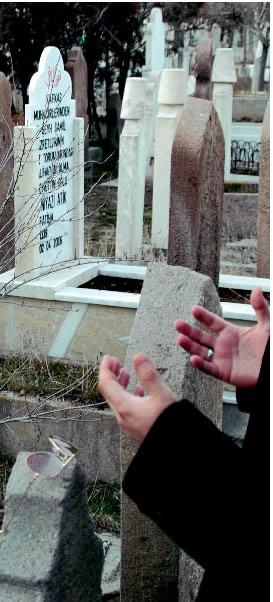 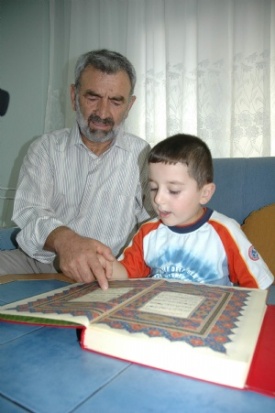 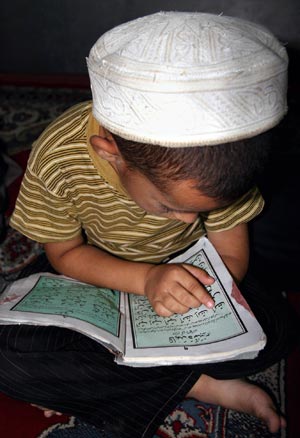 8. ZİYARETLEŞME VE HASTALARI ZİYARET EDELİM

	Anne ve babalarımızın hayatta ve yanımızda ise ellerini öpmeli, onların hayır dualarını almalı, uzakta iseler bir telefon açmak suretiyle bu feyizli gecelerde ve zamanlarda kendilerini memnun etmeye çaba göstermeli, dualarıyla hayatımızı güzelleştirmeliyiz. 

وَقَضٰى رَبُّكَ اَلَّا تَعْبُدُوا اِلَّا اِيَّاهُ وَبِالْوَالِدَيْنِ اِحْسَانًا اِمَّا يَبْلُغَنَّ عِنْدَكَ الْكِبَرَ اَحَدُهُمَا اَوْ كِلَاهُمَا فَلَا تَقُلْ لَهُمَا اُفٍّ وَلَا تَنْهَرْهُمَا وَقُلْ لَهُمَا قَوْلًا كَرٖيمًا

	“Rabbin sadece kendisine ibadet etmenizi, anne-babanıza da iyi davranmanızı kesin bir şekilde emretti. Onlardan biri veya her ikisi sizin yanınızda yaşlanırsa kendilerine “öf” bile deme; onları azarlama ikisine de güzel söz söyle. 
وَاخْفِضْ لَهُمَا جَنَاحَ الذُّلِّ مِنَ الرَّحْمَةِ وَقُلْ رَبِّ ارْحَمْهُمَا كَمَا رَبَّيَانٖى صَغٖيرًا
	Onları esirgeyerek alçakgönüllülükle üzerlerine kanat ger ve. ”Rabbim, küçüklüğümde onlar beni nasıl yetiştirmişlerse, şimdi de sen onlara (öyle) rahmet et” diyerek dua et”
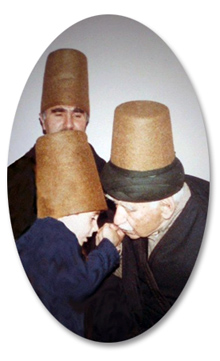 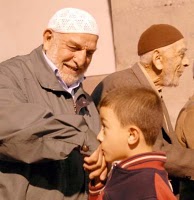 Ana-babamızdan başka, yakın ve uzak akrabalarımızı, komşularımızı özelliklede fakir insanlarımızı unutmamalıyız. 

المُسْلِمُ أَخُو المُسْلِمِ ، لا يظْلِمُه ، ولا يُسْلِمهُ ، منْ كَانَ فِي حَاجَةِ أَخِيهِ كَانَ اللَّهُ فِي حاجتِهِ ، ومَنْ فَرَّج عنْ مُسْلِمٍ كُرْبةً فَرَّجَ اللَّهُ عنْهُ بِهَا كُرْبَةً مِنْ كُرَبِ يوْمَ الْقِيامَةِ ، ومَنْ ستر مُسْلِماً سَتَرهُ اللَّهُ يَوْم الْقِيَامَةِ
“Müslüman, Müslüman’ın kardeşidir. Ona zulmetmez, haksızlık yapmaz, onu düşmana teslim etmez. Müslüman kardeşinin ihtiyacını gideren kimsenin Allah da ihtiyacını giderir. Kim bir Müslüman’dan bir sıkıntıyı giderirse, Allah Teâlâ o kimsenin kıyamet günündeki sıkıntılarından birini giderir. Kim bir Müslüman’ın ayıp ve kusurunu örterse, Allah Teâlâ da o kimsenin ayıp ve kusurunu örter.”
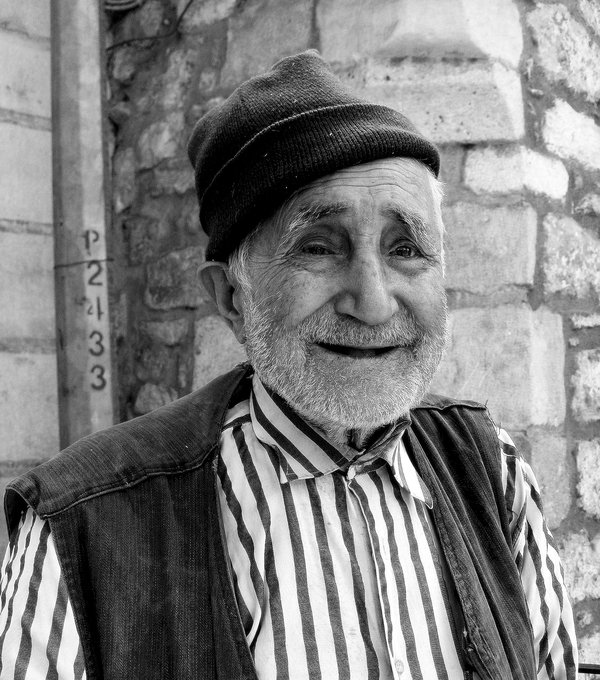 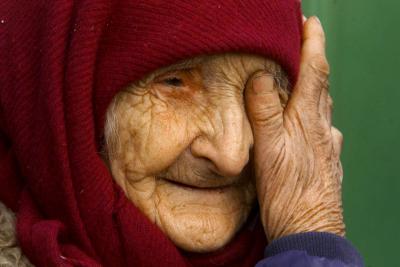 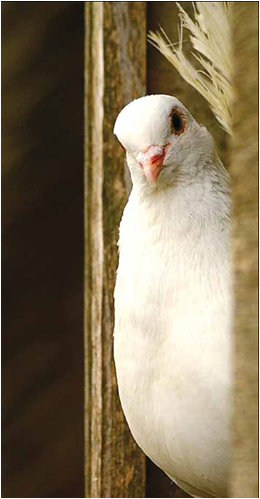 9. VARSA KÜSLERİ BARIŞTIRALIM 

	İslam Dini Müslümanların birbirleri arasında üç günden fazla küs kalmayı meşru görmemiş, hatta bu husus haram kılınmıştır. 
	Hepimiz insanız, hepimizin hataları olmaktadır. Yüce Rabbimiz merhamet sahibidir ve merhamet edenleri sevmektedir. 
	Bu sebeple, nefsanî arzularımızın esiri olmadan eşimize, çocuklarımıza, akrabalarımıza, komşularımıza ve beraber yaşadığımız insanlara karşı bir gönül kırıklığımız varsa bu mübarek geceler ve zamanlar en önemli ve kalplerin yumuşadığı anlardır. 

إِنَّمَا الْمُؤْمِنُونَ إِخْوَةٌ فَأَصْلِحُوا بَيْنَ أَخَوَيْكُمْ وَاتَّقُوا اللَّهَ لَعَلَّكُمْ تُرْحَمُونَ
	“Mü’minler ancak kardeştirler. Öyleyse kardeşlerinizin arasını düzeltin. Allah’a karşı gelmekten sakının ki size merhamet edilsin.”
10. KABİRLERİ ZİYARET EDELİM

11. HAYIR VE HASENATIMIZI ÇOĞALTMA YARIŞINA GİRELİM

12. ÇOCUKLARA HEDİYELER VERELİM VE ONLARI CAMİYE GETİRİP MANEVİ HAZZI ONLARA YAŞATALIM 

13. NAFİLE ORUÇLAR TUTALIM

14. PEYGAMBERİMİZİN HAYATINI VE HADİSLERİNİ OKUYALIM

15. YETİMLERE FAKİRLERE VE KİMSESİZLERE SOFRALARIMIZDA YER AÇALIM
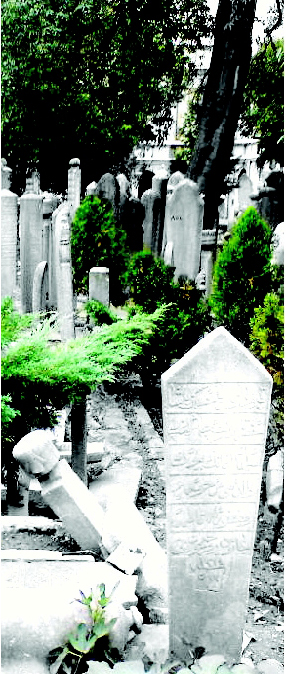 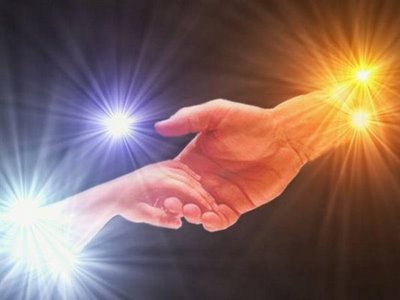 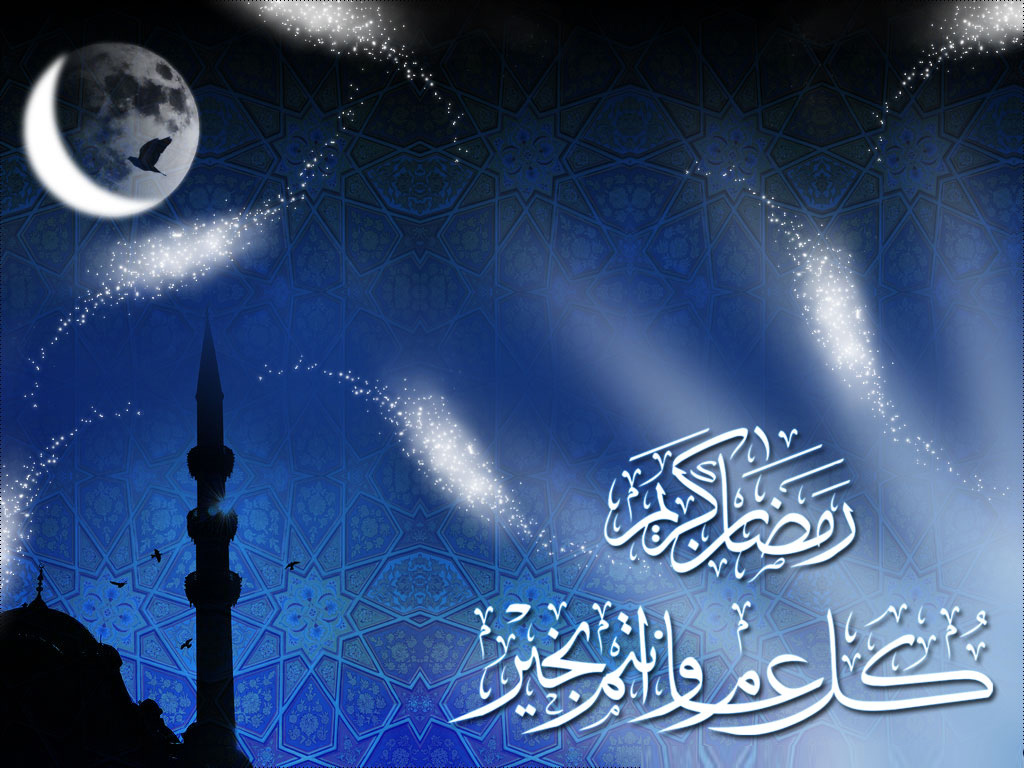 Bu aylar ve geceler rahmet iklimine açılma zamanlarıdır. Bu aylar ve geceler arınma mevsimleridir. 
	Bu aylar ve geceler bağışlanma umudumuzdur. Bu aylar ve geceler, bedenini ve ruhunu uyanık bırakanlara ikramların bollaştığı anlardır. 
	Bu aylar ve geceler Muhsinlere ihsanların ulaştırıldığı bereket dilimleridir. 
	Bu ay ve gecelerde ellerimizi semaya gönlümüzü Mevla’ya açalım.
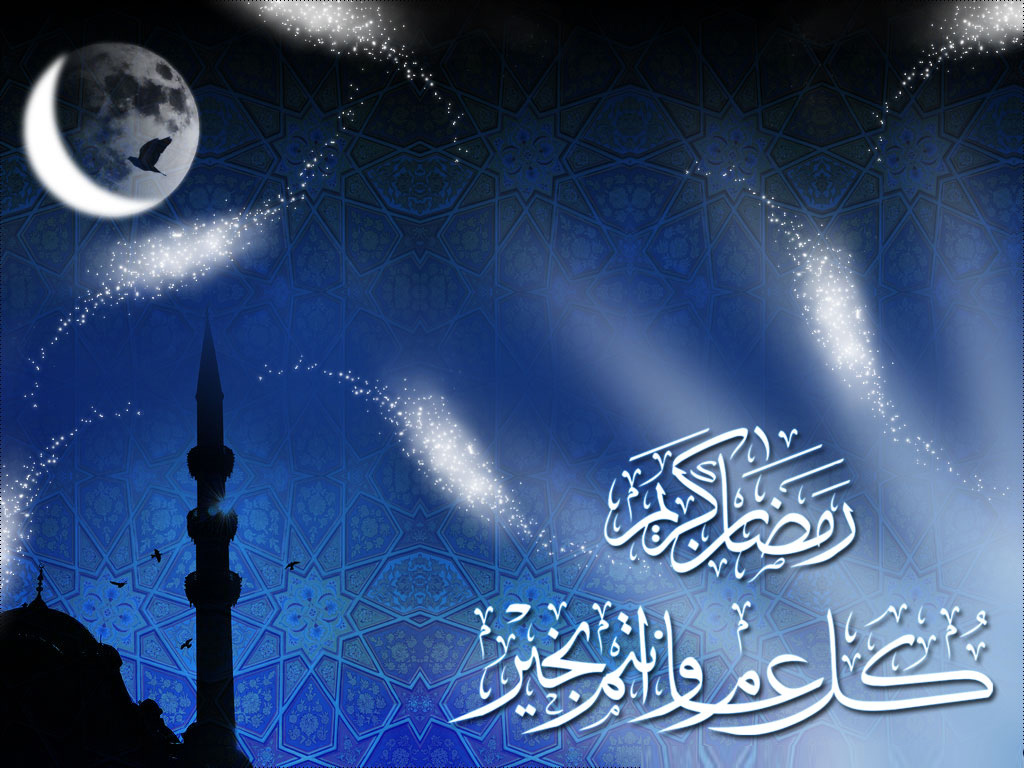 Bu ay ve gecelerde günahlardan ve günaha götürebilecek şeylerden olabildiğince kaçmaya çalışalım. 
	Bu ay ve gecelerde en güzel kelimeleri söylemeye, dualarla niyazda bulunmaya, Kuran okumaya, Salat-u Selamlar getirmeye gayret gösterelim. 
	Bu ay ve geceler birlik ve eraberliğimizin, kardeşliğimizin en ulvi seviyeye çıktığı mübarek ay ve gecelerdir.

 Kandil Gecelerini  ve Üç aylar ihya etmek, gönlümüzü ihya etmektir.
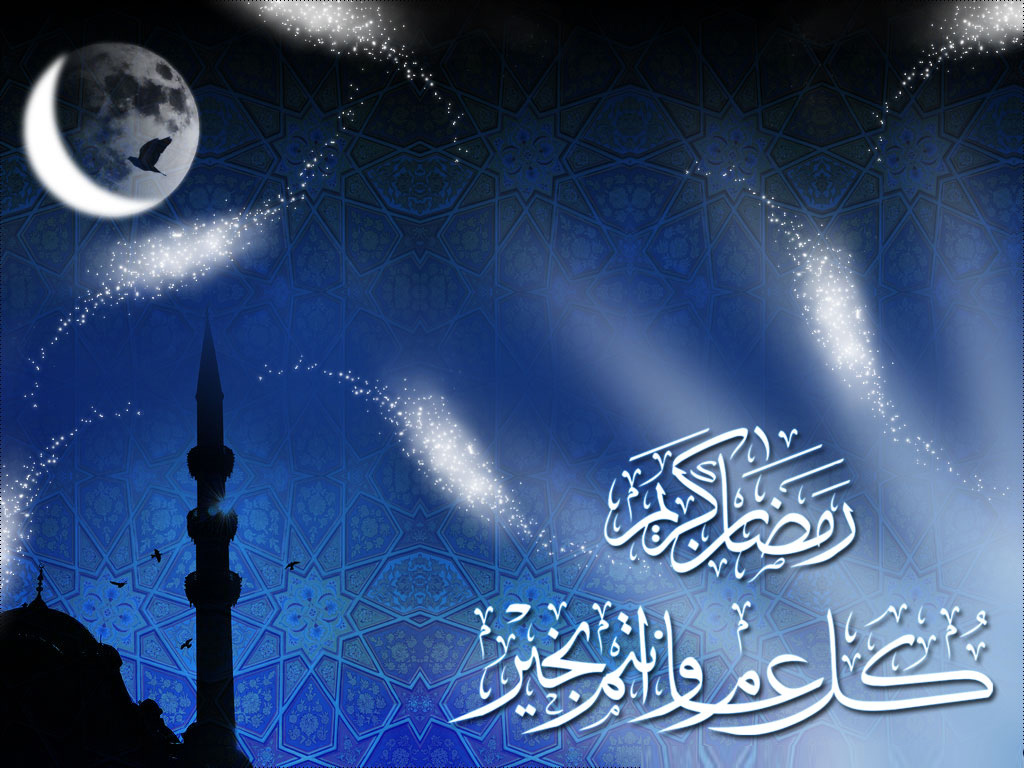 Cevahir varken Pul neye yarar,
Gayesini bilmeyen Kul neye yarar,
Herkes tutmuş bir yol gidiyor,
Ona gitmeyen yol neye yarar.....

Not: Bu Vaaz İdris Yavuzyiğit Tarafından  Hasenat5, Riyazüs Salihin, “Kıymetli Zaman Dilimi Üç Aylar” (Diyanet Aylık Dergi, Sayı:117); “Manevi Hayatımızı Gözden Geçirme Mevsimi” (Diyanet Aylık Dergi, Sayı:166); “Bereketli Ve Feyizli Zaman Dilimi Üç Aylar” ( Diyanet Aylık Dergi,  Sayı:106); “Üç Aylar Ve Önemi” Ahmet Ünal; “Üç Ayların Toplum Hayatındaki Yeri Ve Önemi” Vehbi Akşit  “Regaib Kandili” Caner Akdemir; “Regaib Kandili”  Mukadder Ârif Yüksel kitap, metin, makale ve örnek vaazlarından istifade edilerek hazırlanmıştır.